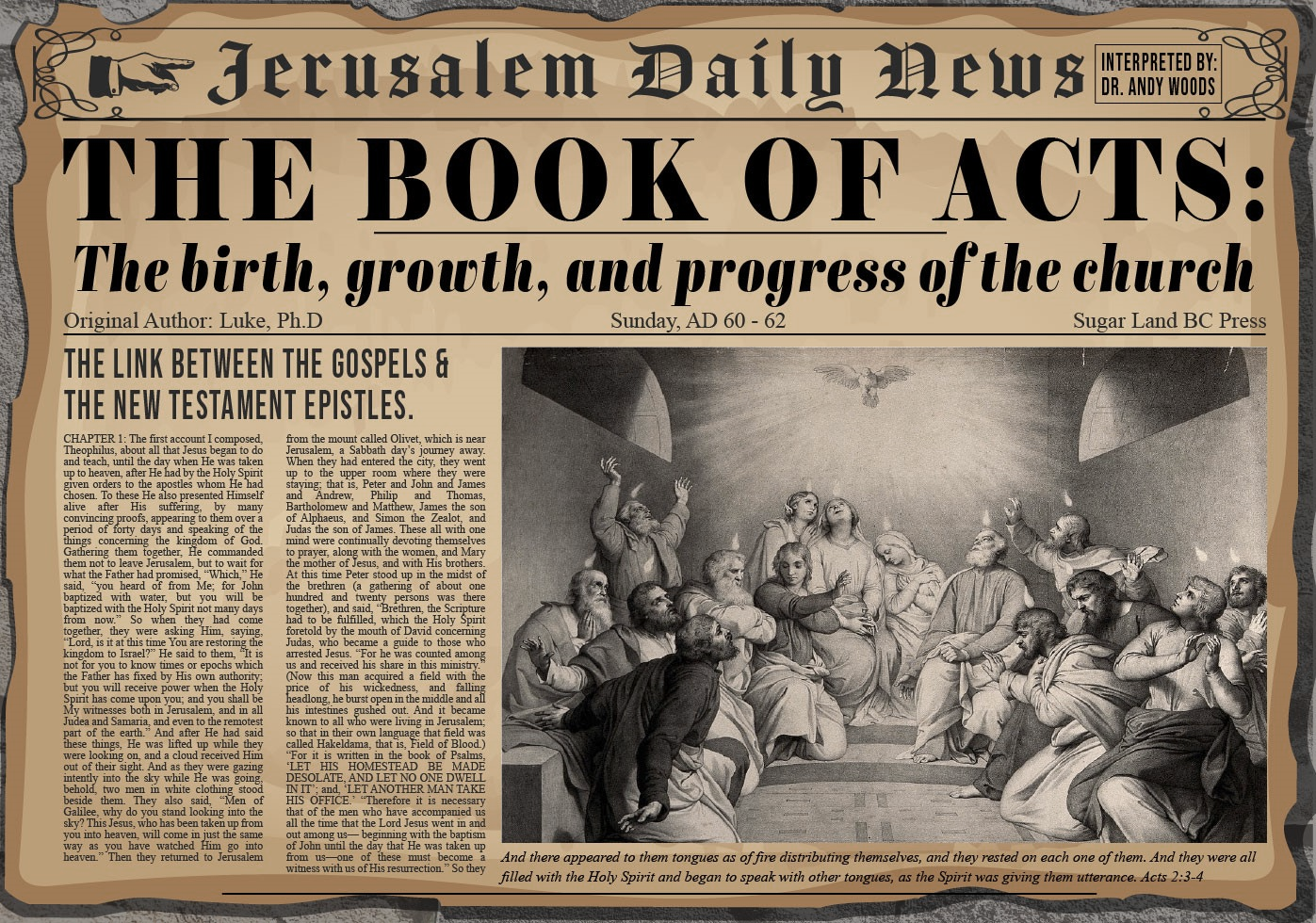 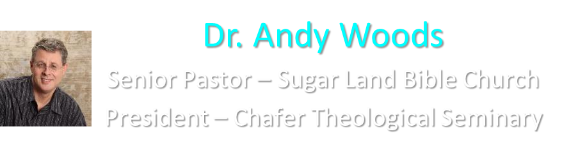 Acts 9:1-43Saul’s Conversion
Saul (9:1-31)
Peter (Acts 9:32-43)
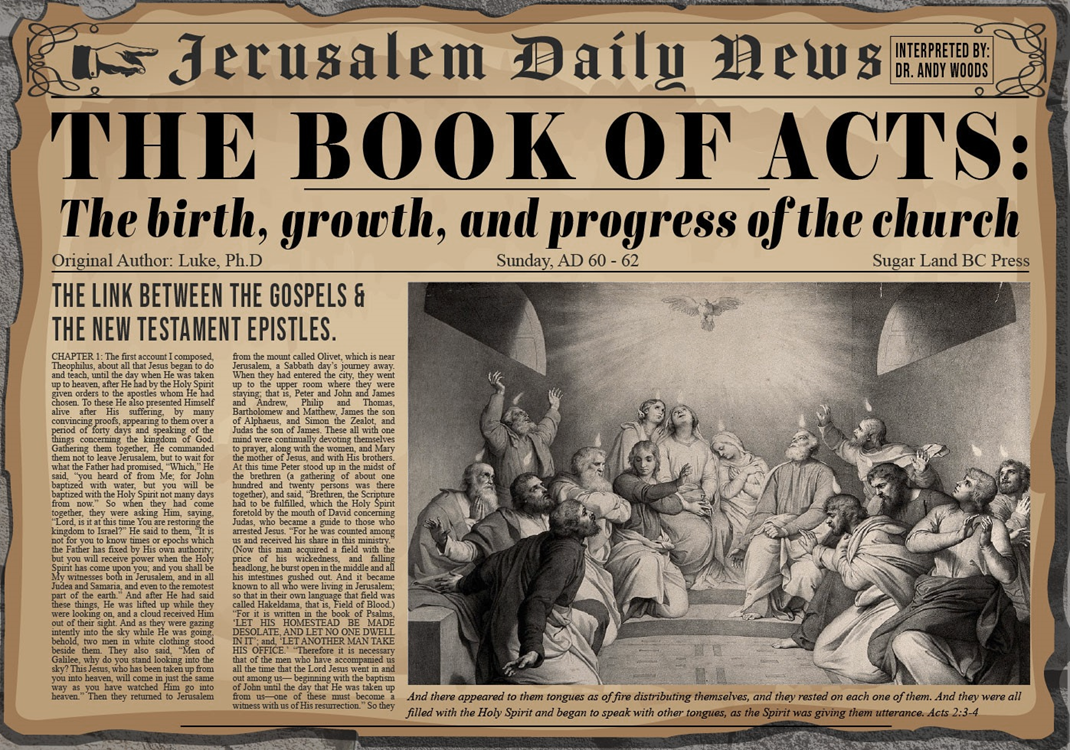 I. SaulActs 9:1-31
Revelation (1-9)
Healing (10-19a)
Preaching (19b-22)
Conspiracy against Saul (23-25)
Return to Jerusalem (26-30)
Saul’s progress (31)
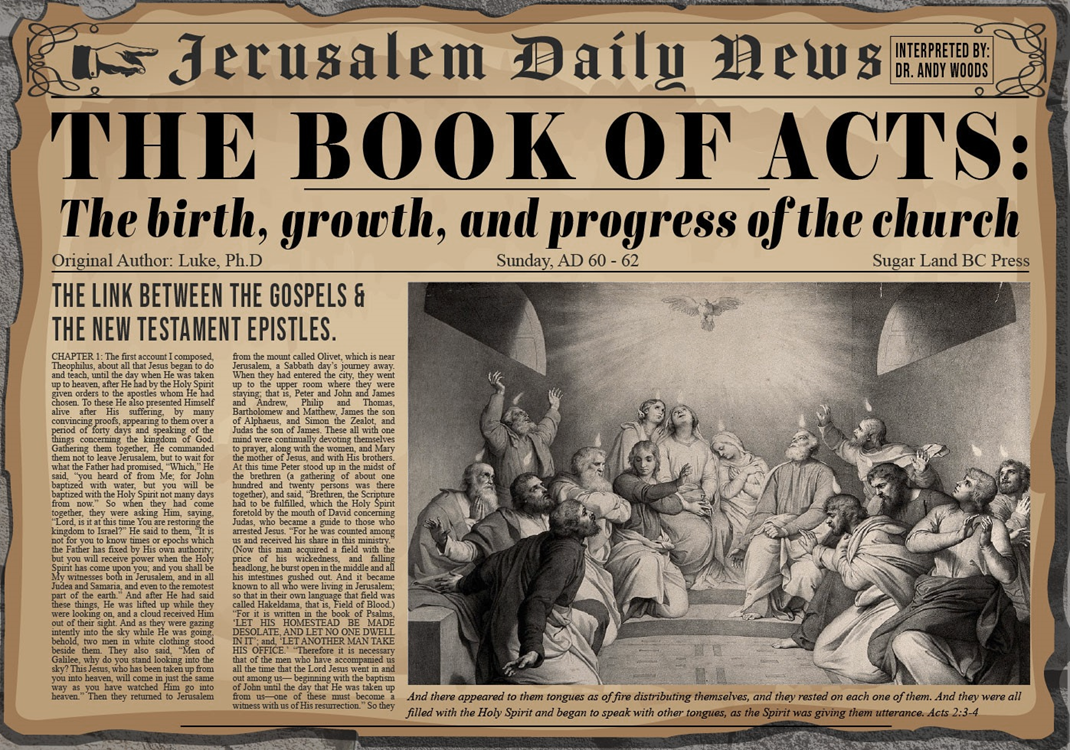 Acts 9:26-30Saul’s Return to Jerusalem
Jerusalem believers’ response (26)
Barnabas takes Saul to apostles (27)
Saul’s Jerusalem ministry (28-29)
Saul’s escape (30)
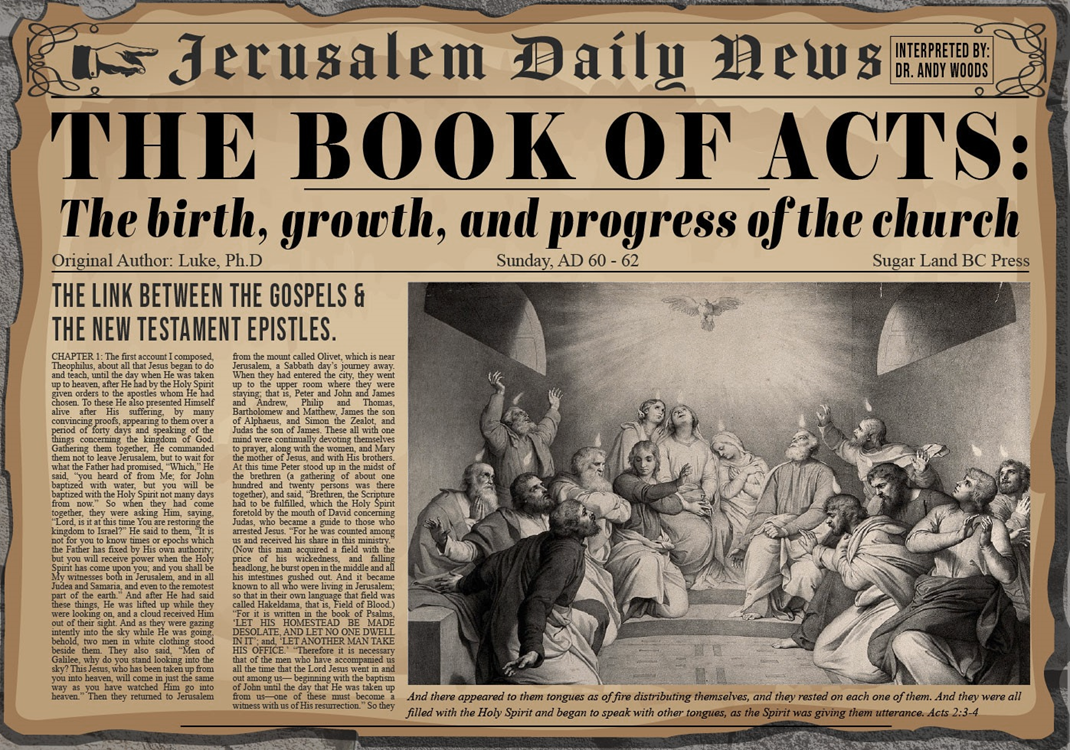 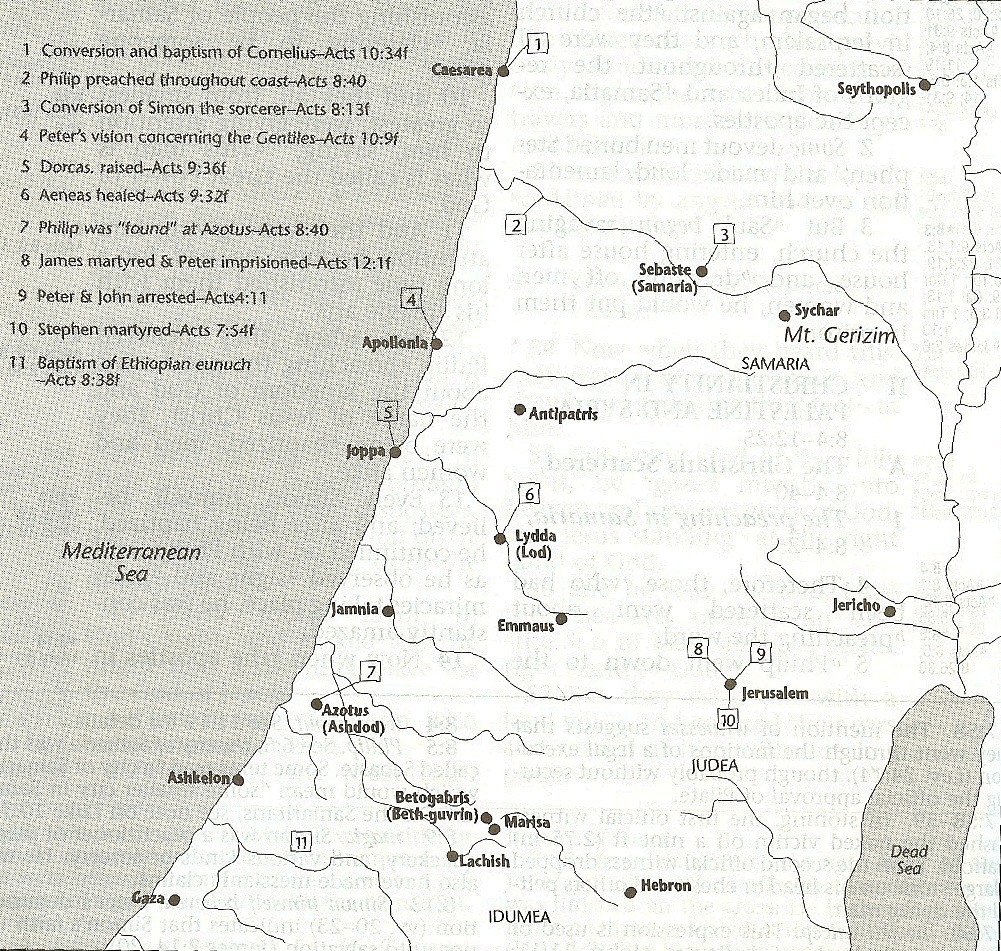 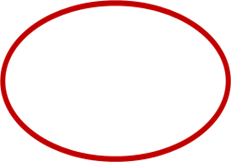 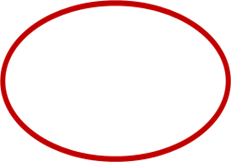 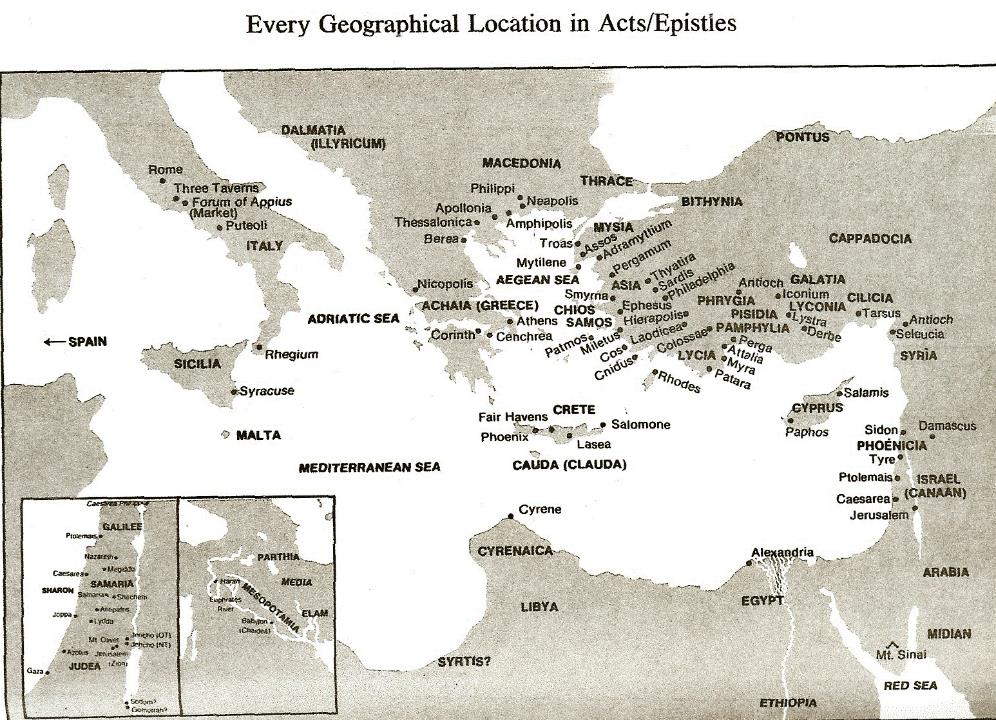 I. SaulActs 9:1-31
Revelation (1-9)
Healing (10-19a)
Preaching (19b-22)
Conspiracy against Saul (23-25)
Return to Jerusalem (26-30)
Saul’s progress (31)
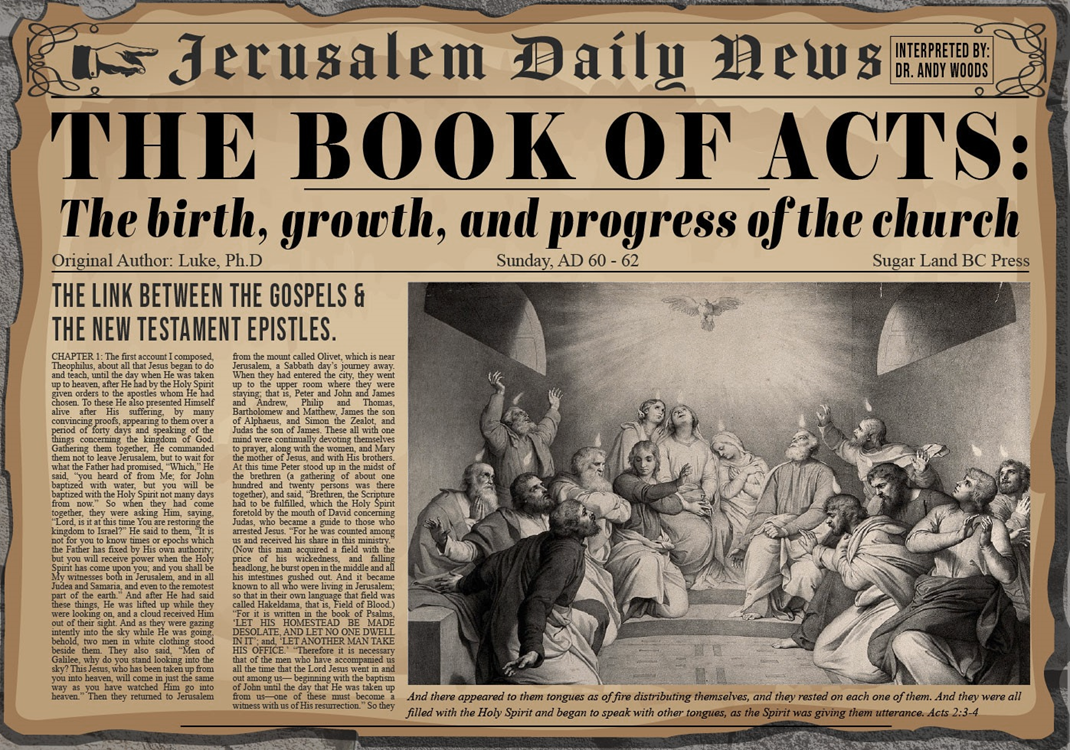 Acts 9:31Saul’s Progress
Geography (31a)
Edification (31b)
Walk (31c)
Comfort (31d)
Numerical growth (31e)
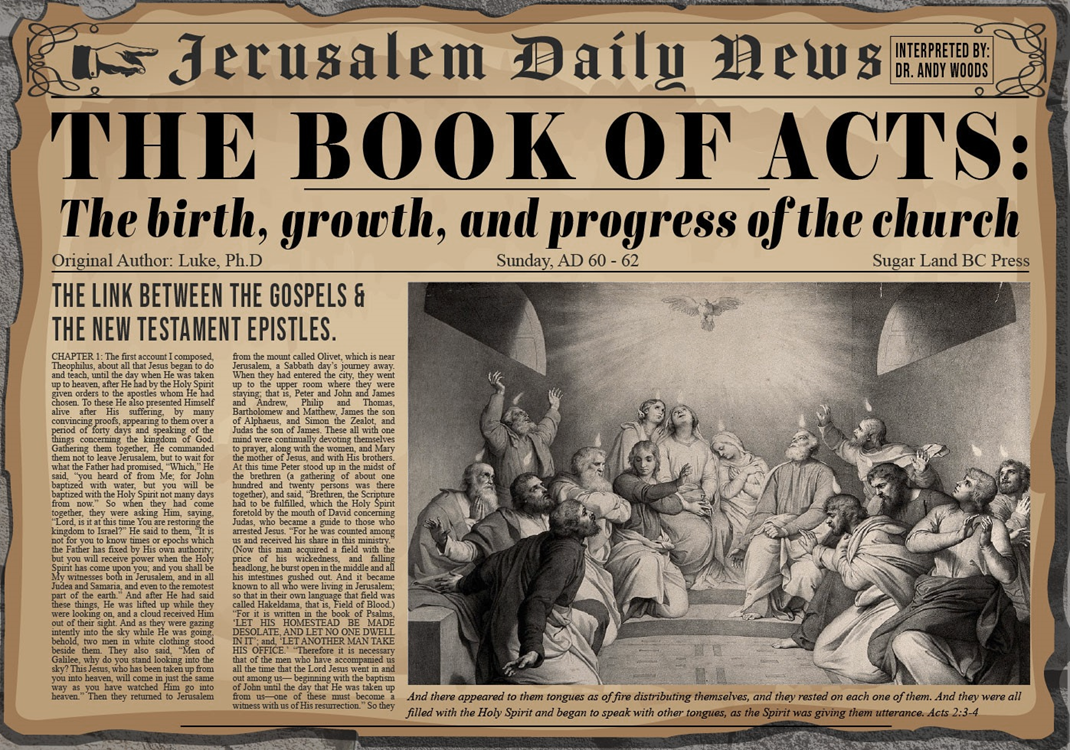 Acts 9:31Saul’s Progress
Geography (31a)
Edification (31b)
Walk (31c)
Comfort (31d)
Numerical growth (31e)
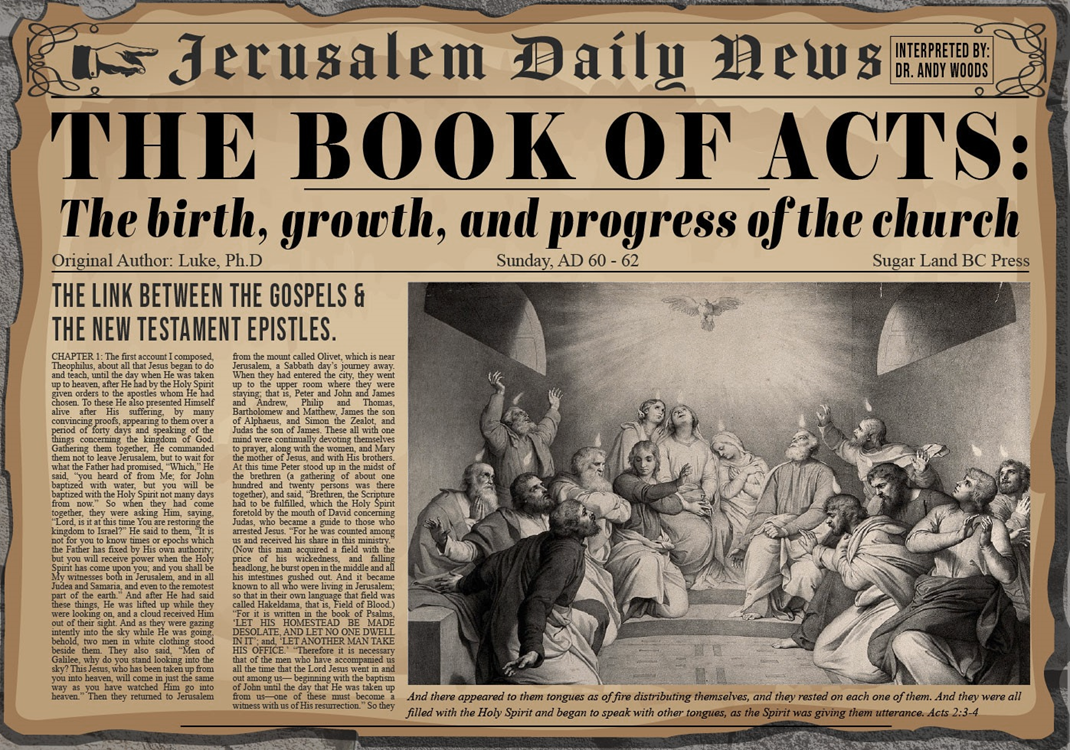 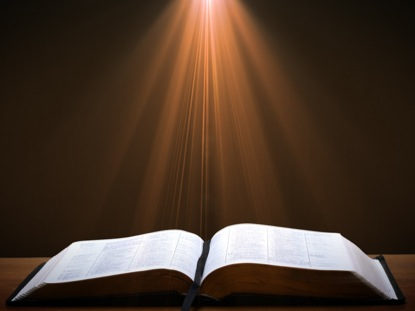 Acts 1:8
“but you will receive power when the Holy Spirit has come upon you; and you shall be My witnesses both in Jerusalem, and in all Judea and Samaria, and even to the remotest part of the earth.”
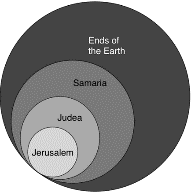 Acts 9:31Saul’s Progress
Geography (31a)
Edification (31b)
Walk (31c)
Comfort (31d)
Numerical growth (31e)
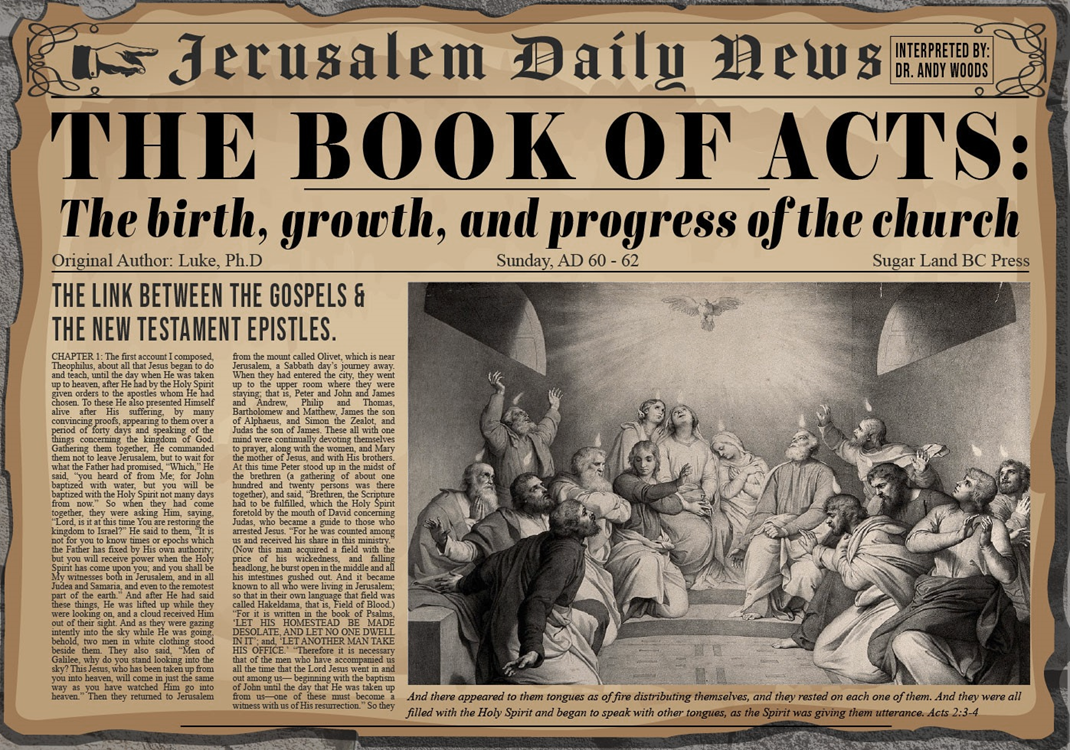 Acts 9:31Saul’s Progress
Geography (31a)
Edification (31b)
Walk (31c)
Comfort (31d)
Numerical growth (31e)
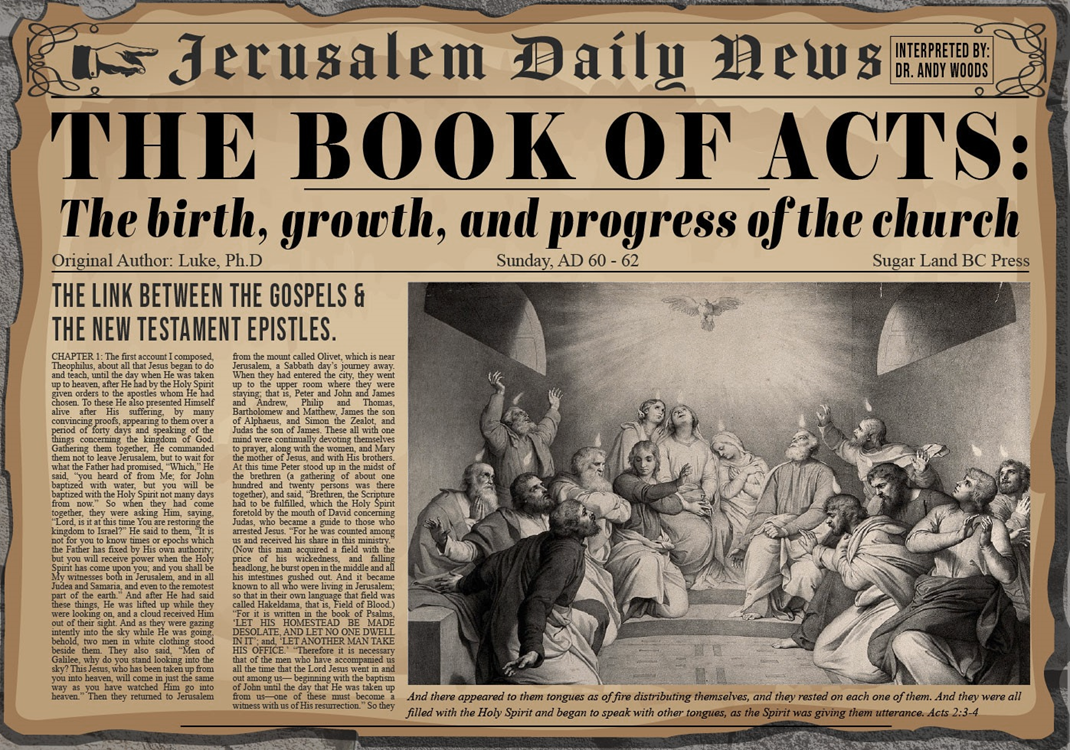 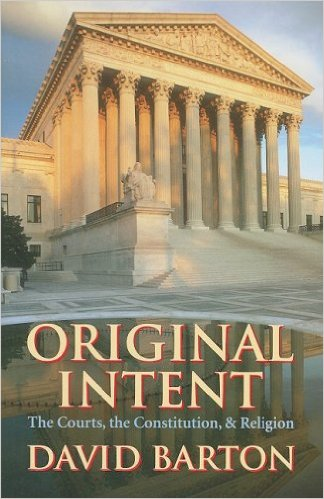 David Barton, Original Intent, p. 245
Acts 9:31Saul’s Progress
Geography (31a)
Edification (31b)
Walk (31c)
Comfort (31d)
Numerical growth (31e)
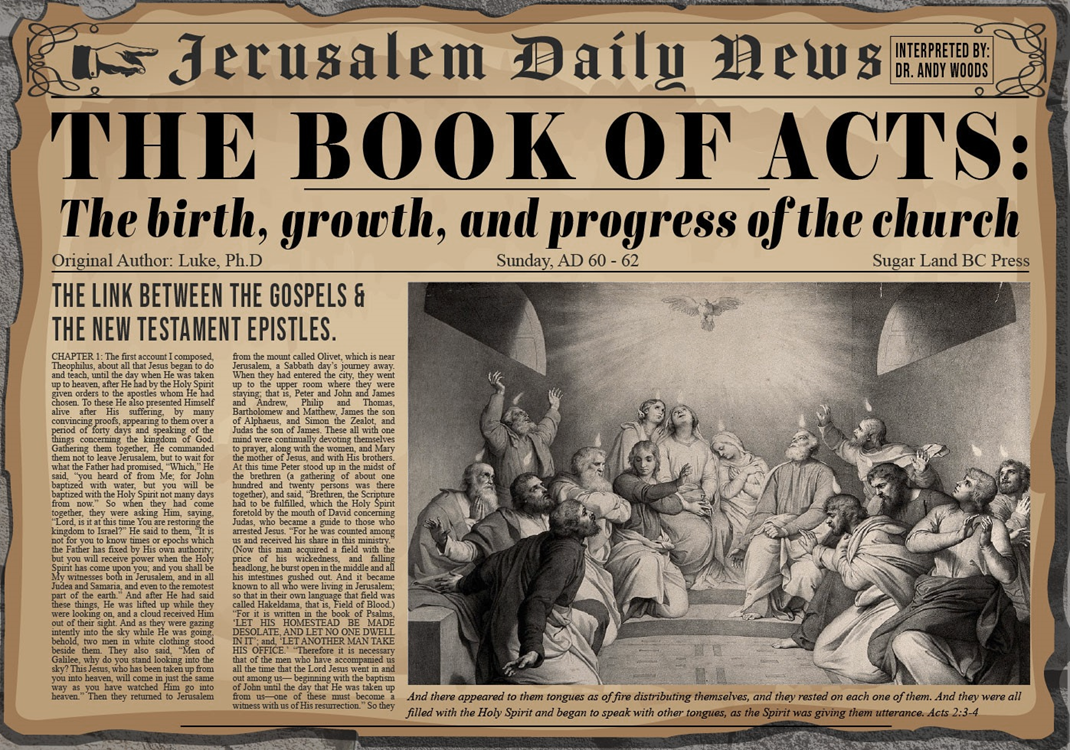 Acts 9:31Saul’s Progress
Geography (31a)
Edification (31b)
Walk (31c)
Comfort (31d)
Numerical growth (31e)
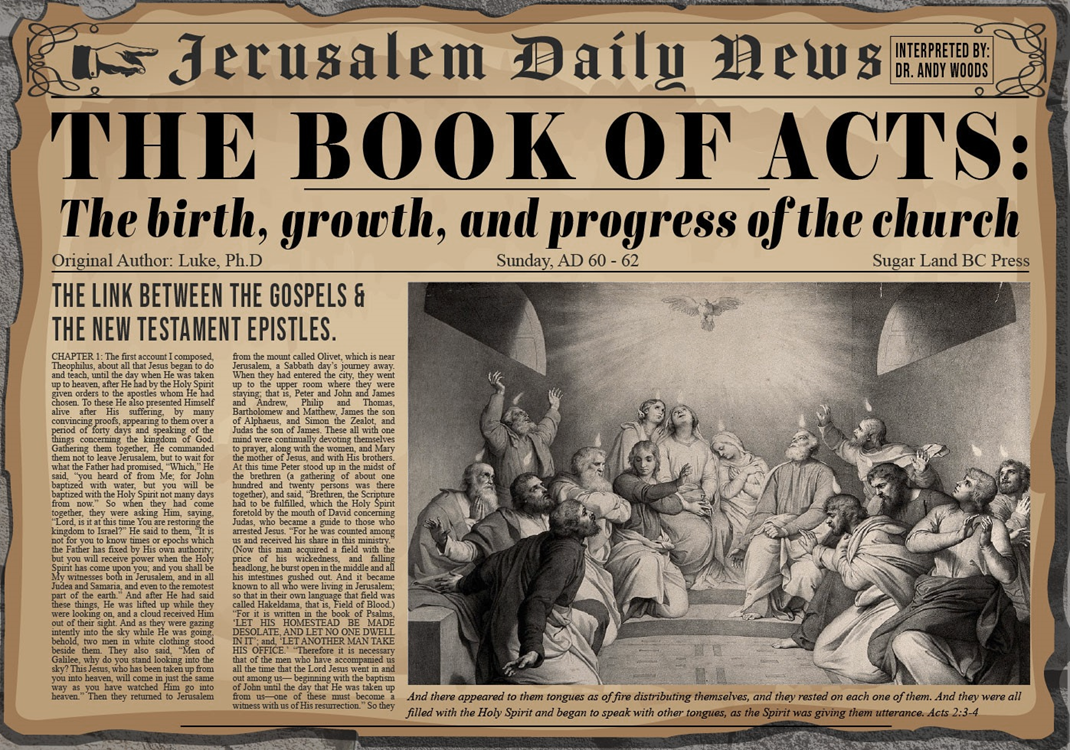 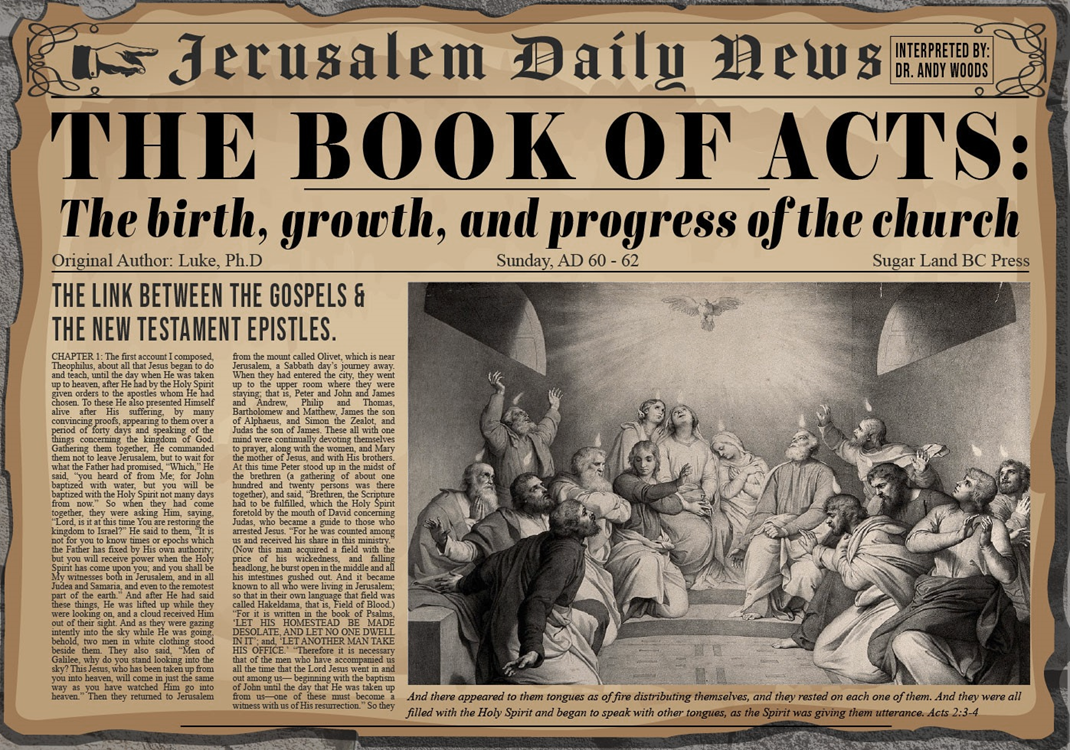 Message
Birth and growth of the church numerically, geographically, ethnically.
Components
Numerically (progress reports)
Geographically (From Jerusalem to Rome)
Ethnically (From Judaism to Gentile domination)
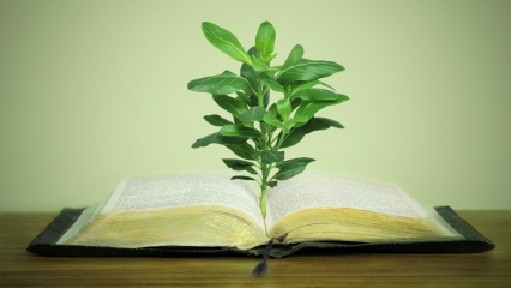 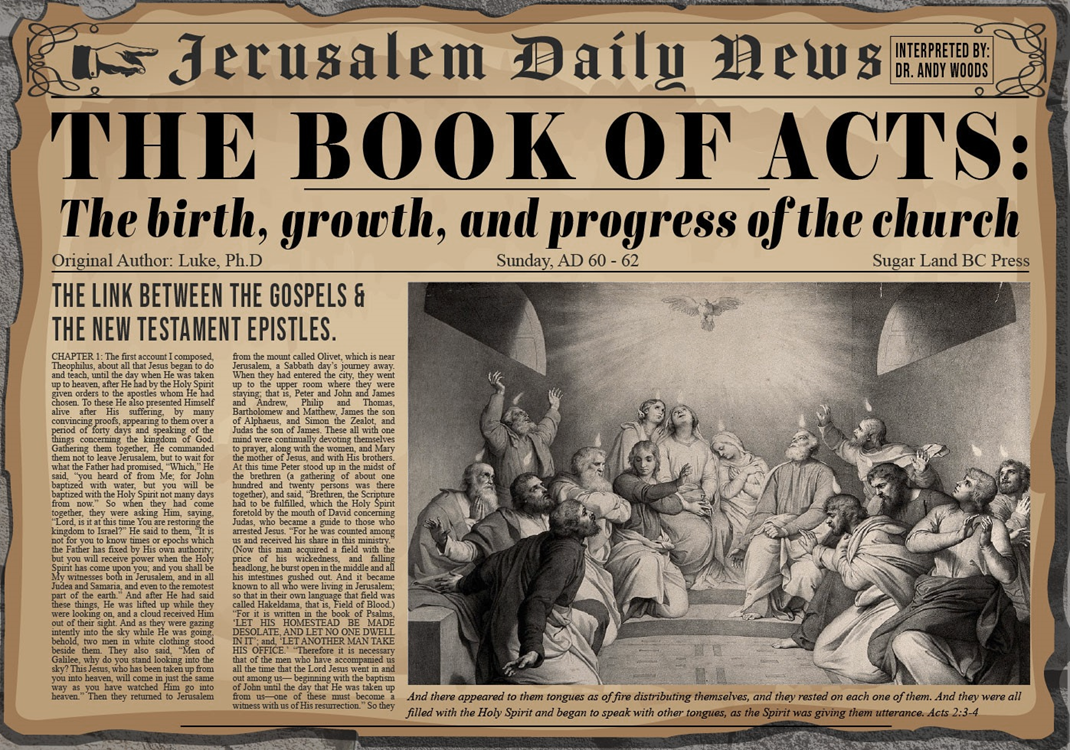 Progress Reports
Clearest: Acts 2:47; 6:7; 9:31; 12:24; 16:5; 19:20; 28:30-31
Less clear: Acts 1:15; 2:41; 4:4, 31; 5:14, 42; 8:25, 40; 11:21; 13:49; 17:6
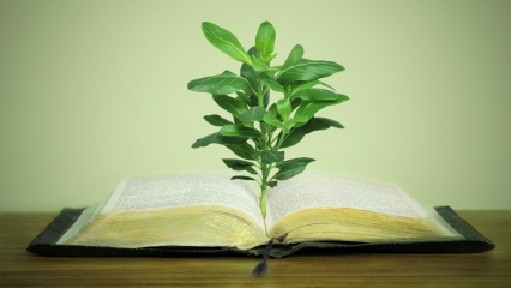 Acts 9:1-43Saul’s Conversion
Saul (9:1-31)
Peter (Acts 9:32-43)
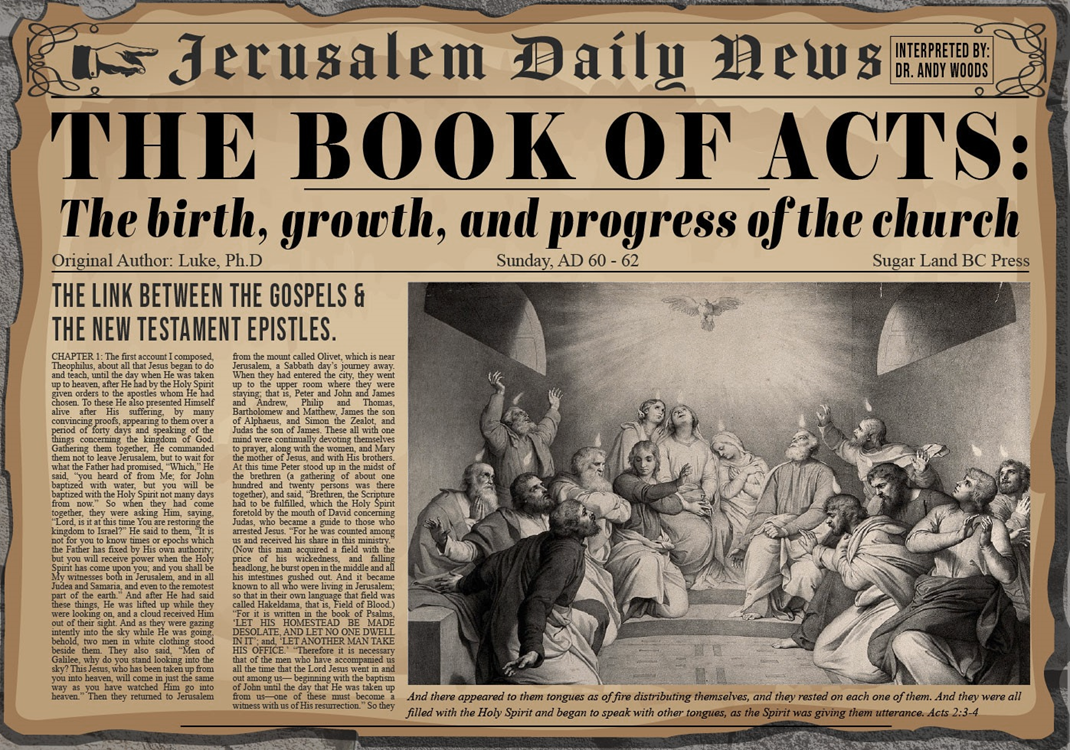 II. PeterActs 9:32-43
Lydda (32-35)
Joppa (36-43)
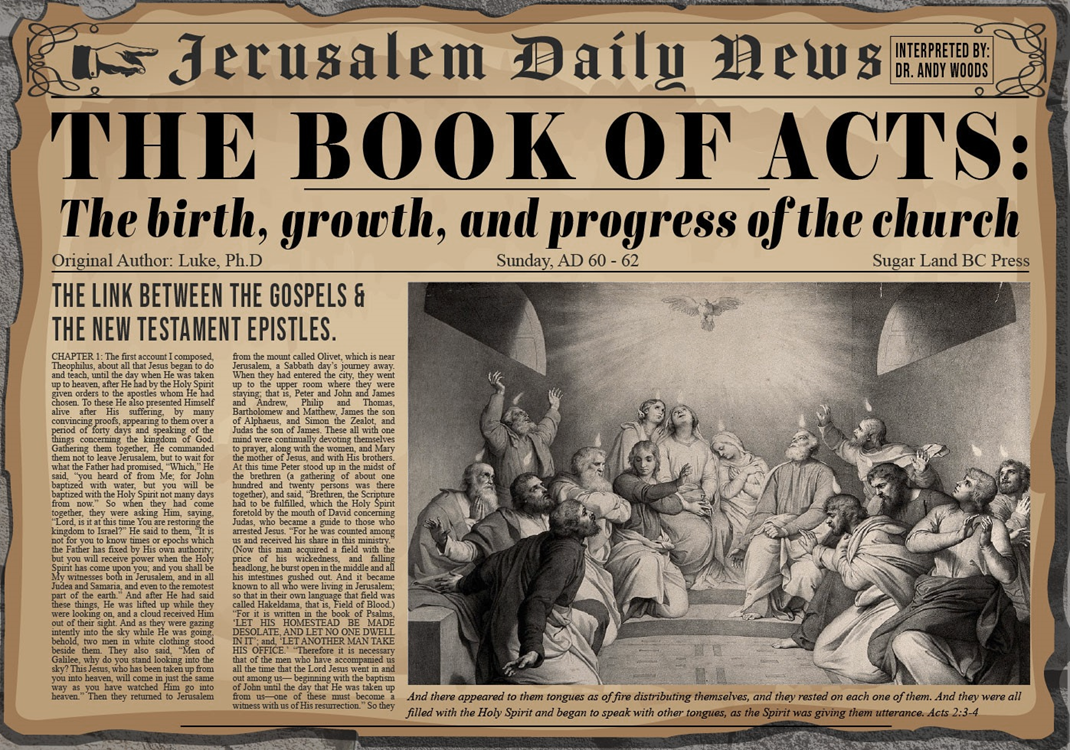 II. PeterActs 9:32-43
Lydda (32-35)
Joppa (36-43)
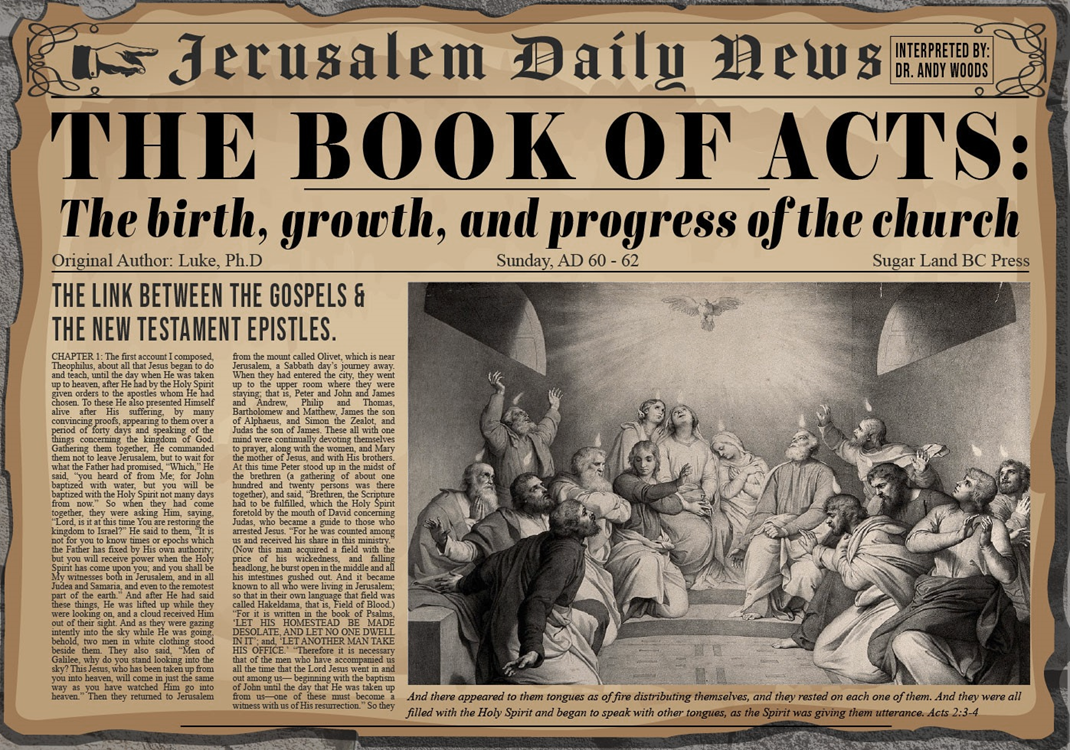 Acts 9:32-35Lydda
Place (32)
Aeneas’ healing (33-34)
Word spreads (35)
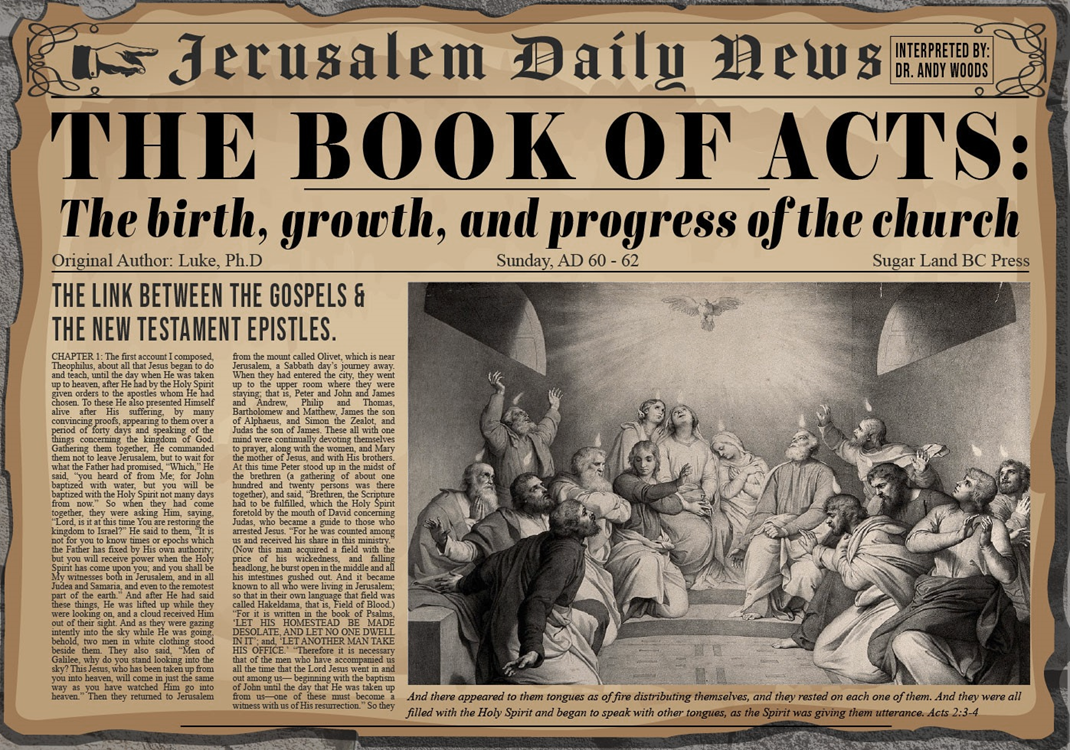 Acts 9:32-35Lydda
Place (32)
Aeneas’ healing (33-34)
Word spreads (35)
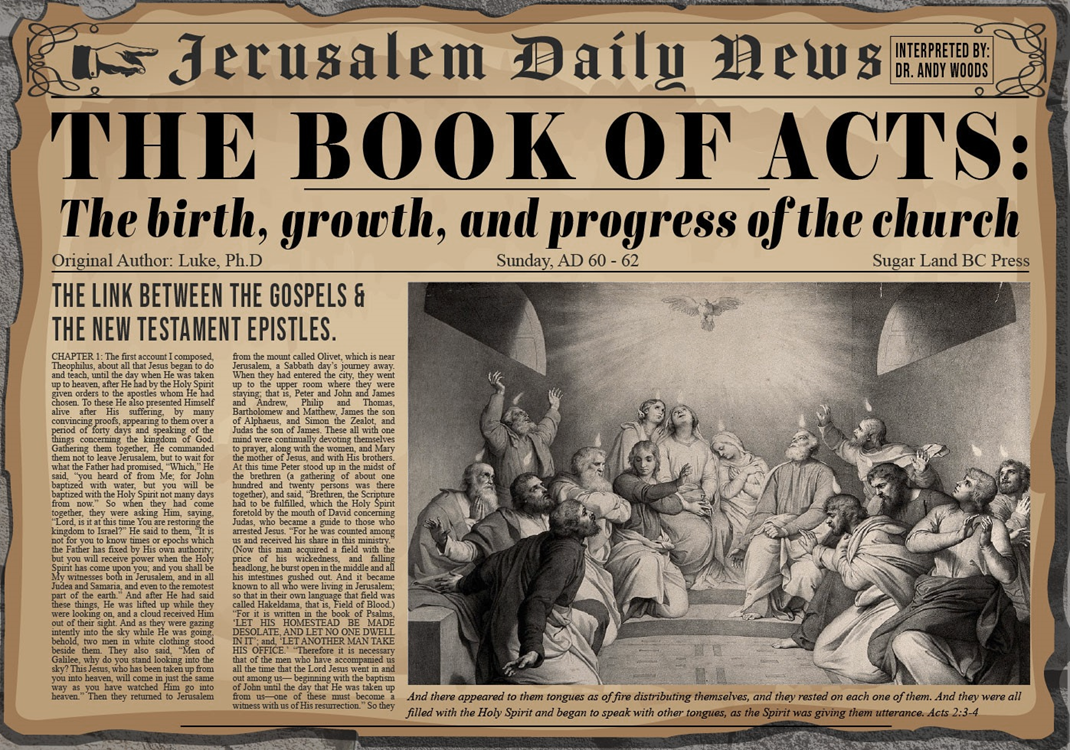 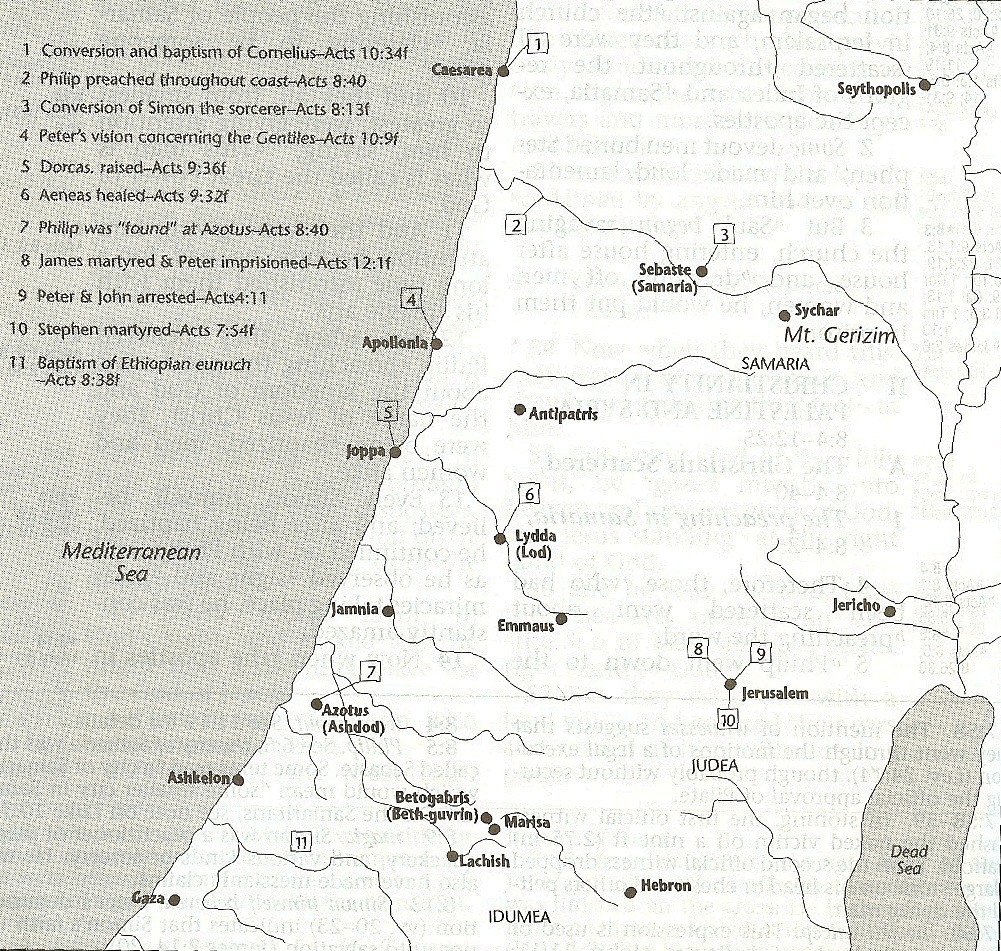 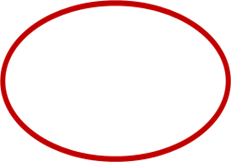 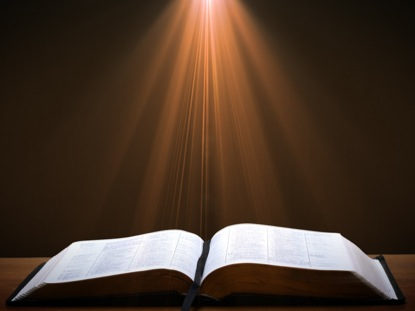 Acts 1:8
“but you will receive power when the Holy Spirit has come upon you; and you shall be My witnesses both in Jerusalem, and in all Judea and Samaria, and even to the remotest part of the earth.”
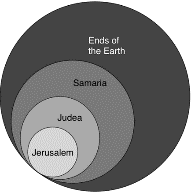 Acts 8:3-4; 11:19
“3 But Saul began ravaging the church, entering house after house, and dragging off men and women, he would put them in prison. 4 Therefore, those who had been scattered went about preaching the word…19 So then those who were scattered because of the persecution that occurred in connection with Stephen made their way to Phoenicia and Cyprus and Antioch, speaking the word to no one except to Jews alone.”
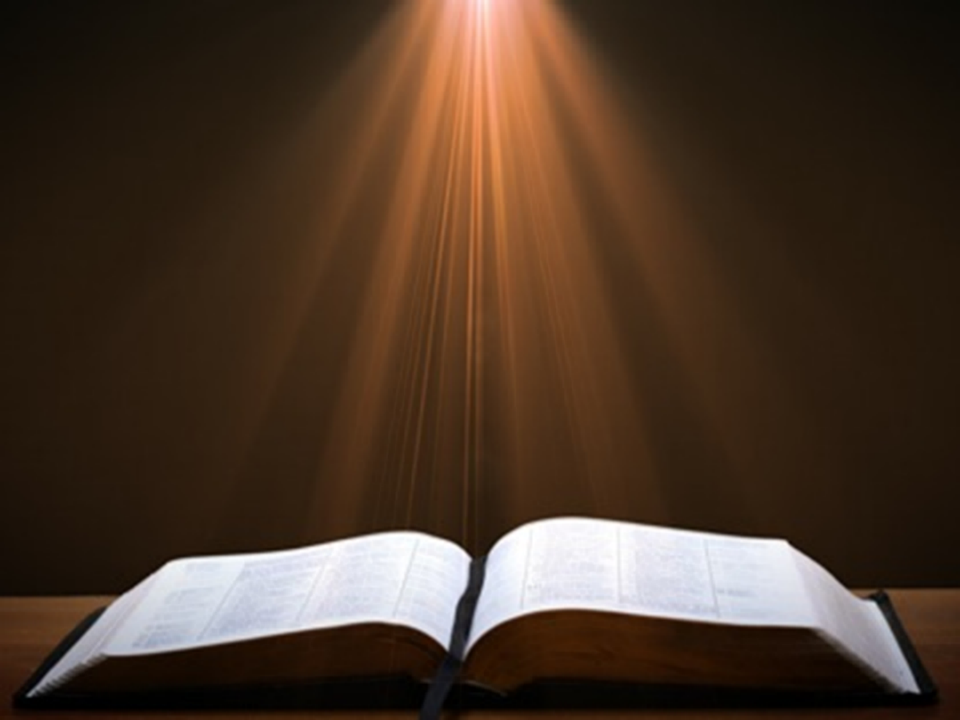 Acts 9:32-35Lydda
Place (32)
Aeneas’ healing (33-34)
Word spreads (35)
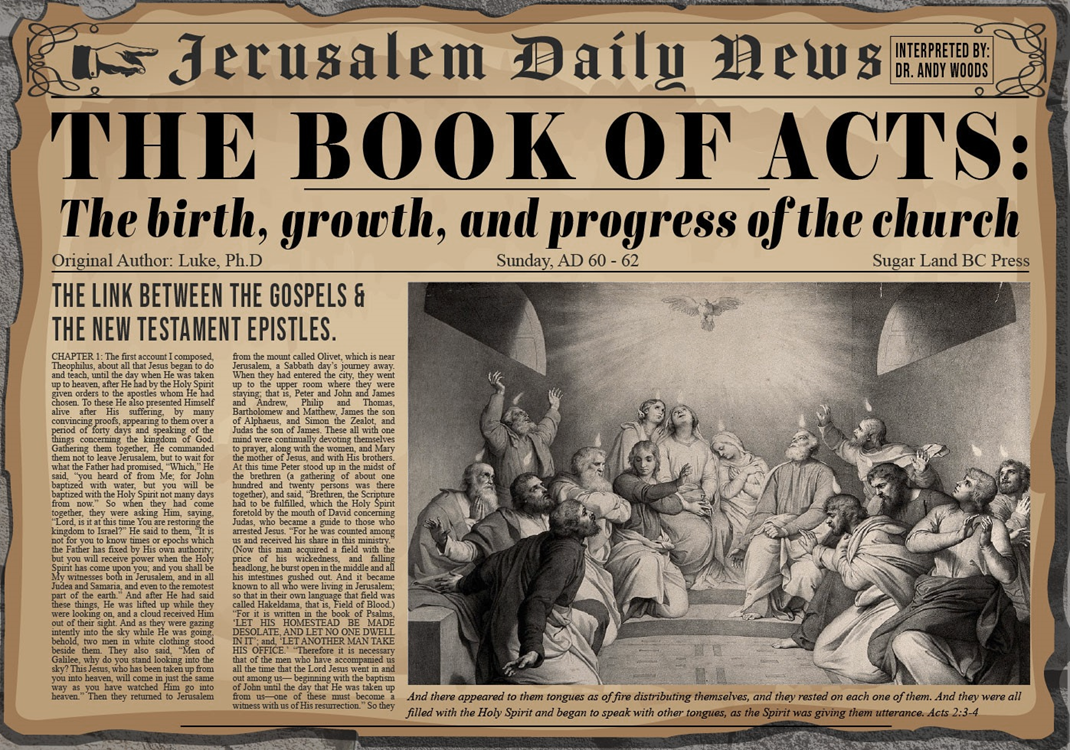 Acts 9:33-34Aeneas’ Healing
Aeneas introduced (33)
Healing (34)
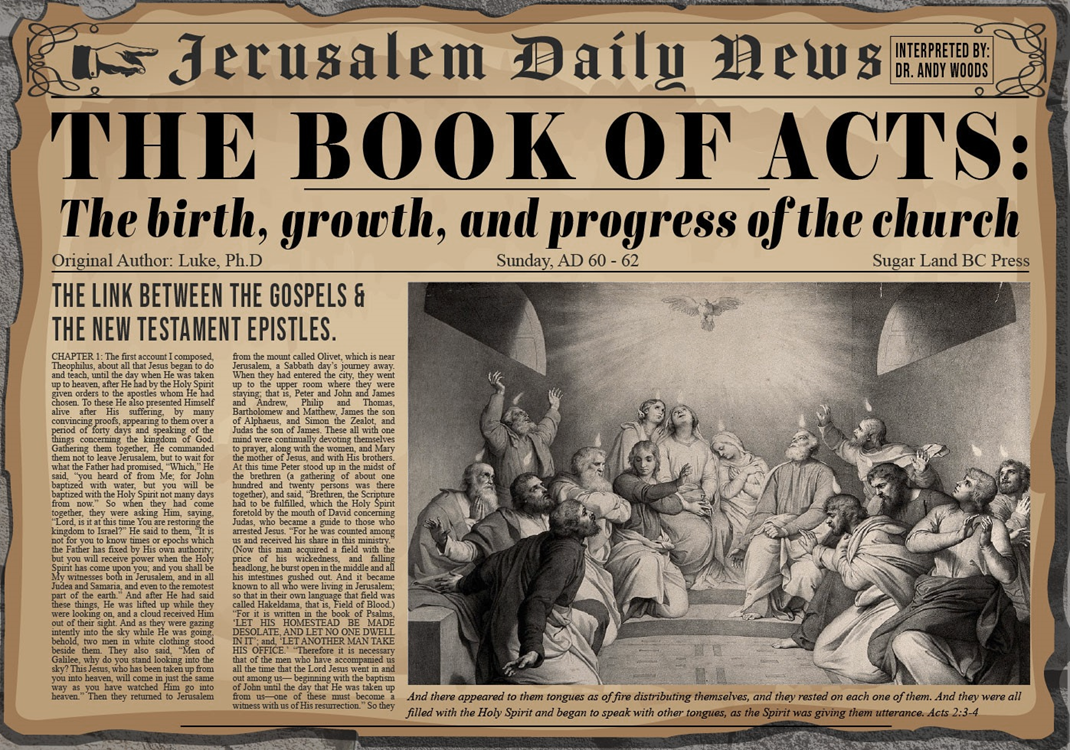 Acts 9:33-34Aeneas’ Healing
Aeneas introduced (33)
Healing (34)
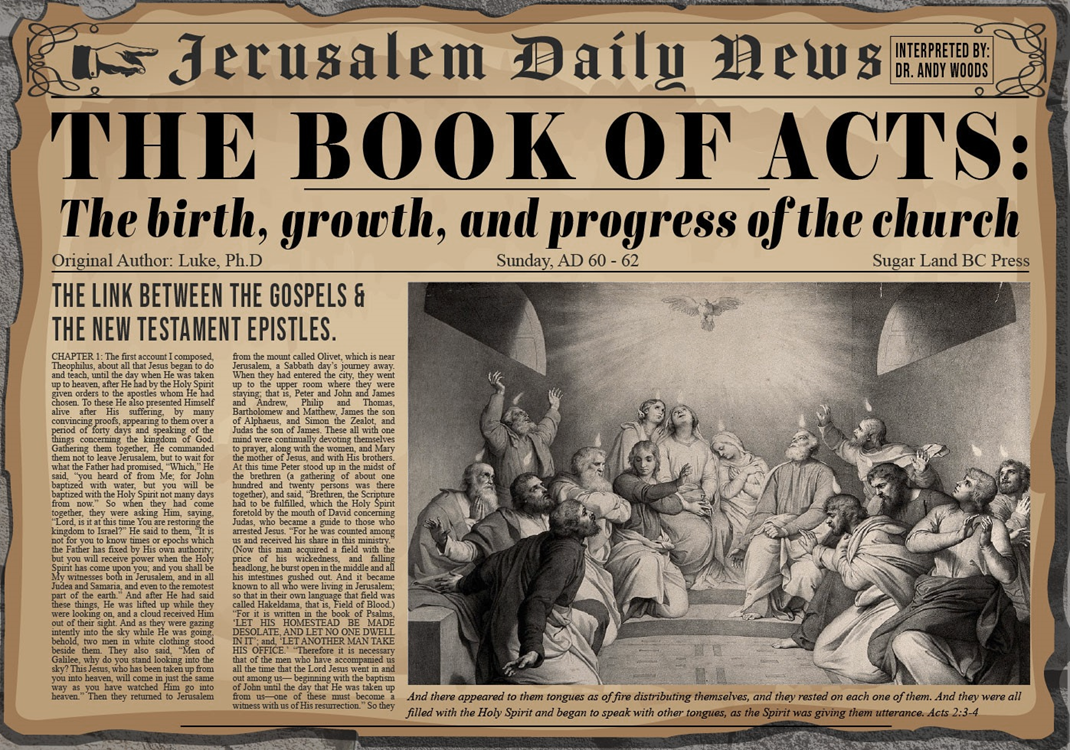 Acts 9:33-34Aeneas’ Healing
Aeneas introduced (33)
Healing (34)
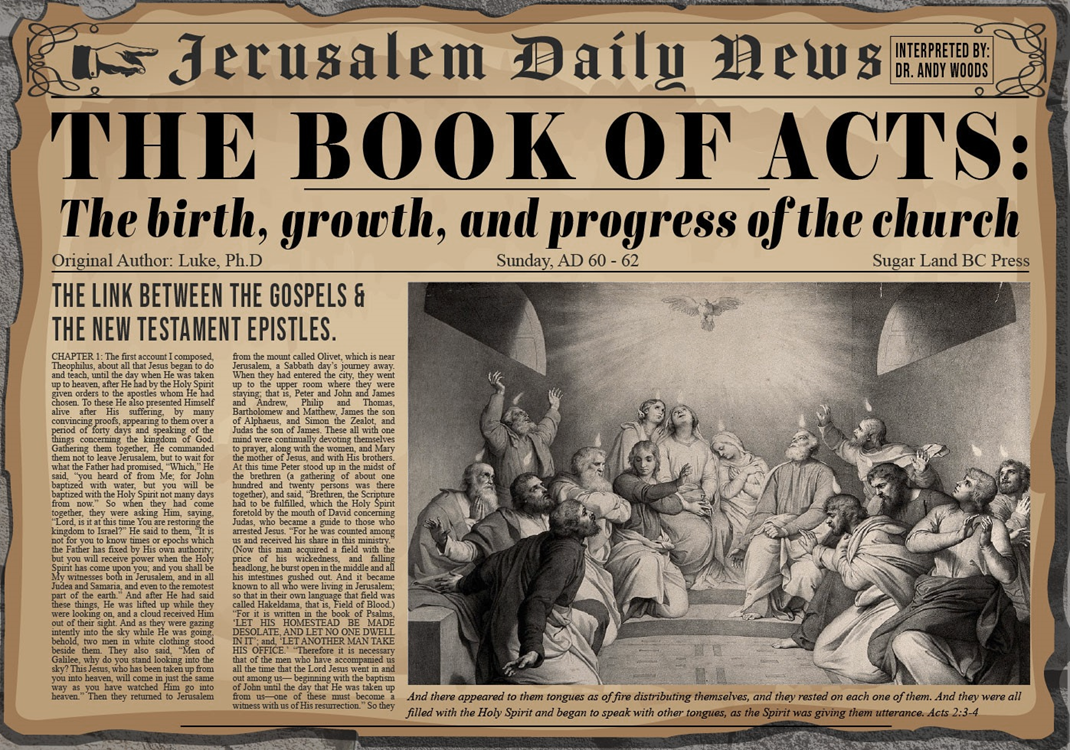 Acts 9:32-35Lydda
Place (32)
Aeneas’ healing (33-34)
Word spreads (35)
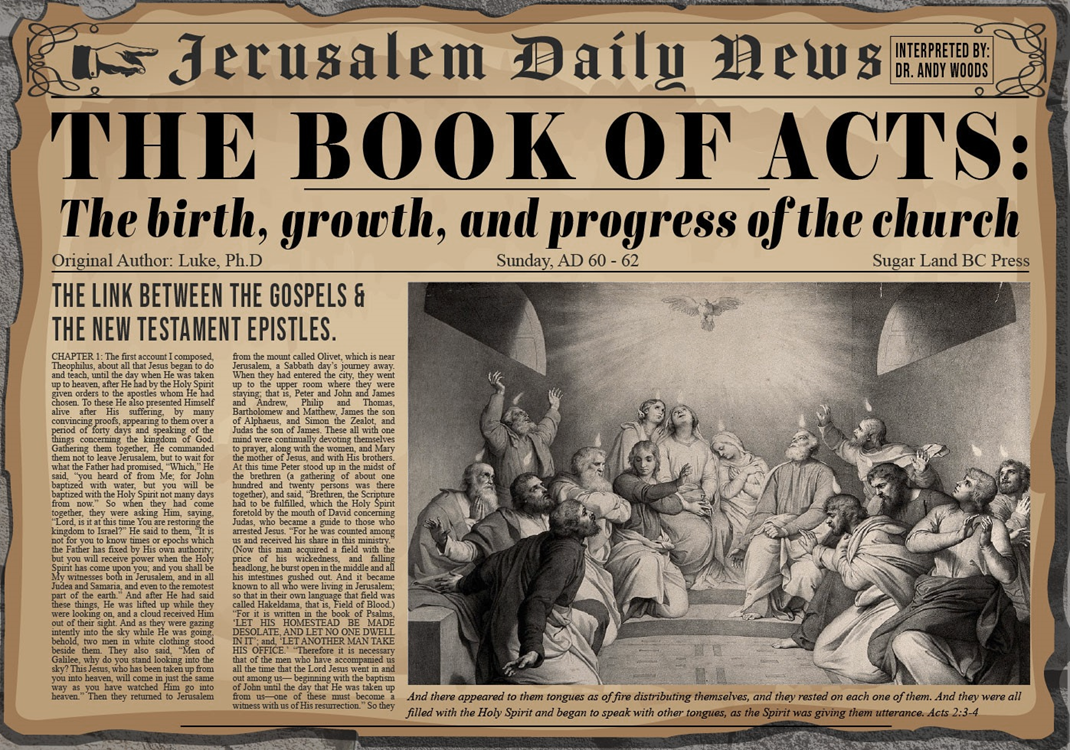 II. PeterActs 9:32-43
Lydda (32-35)
Joppa (36-43)
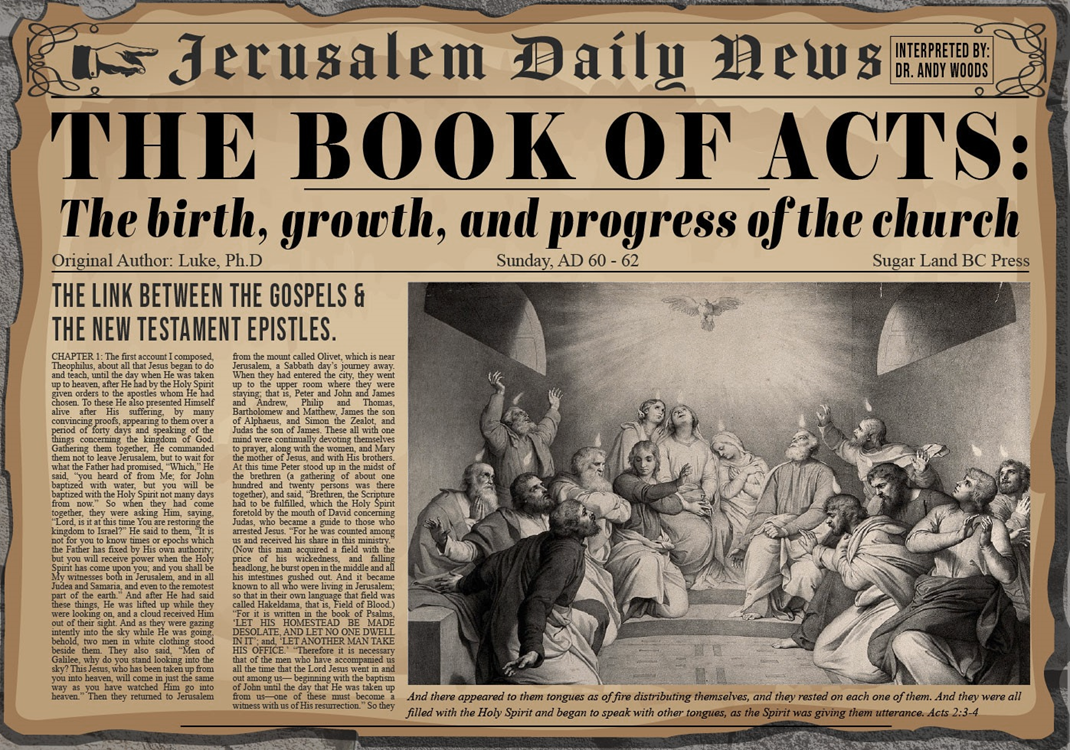 Acts 9:36-43Joppa
Place (36)
Dorcas’ death (37)
Peter fetched (38)
Peter & mourners’ responses (39)
Miracle (40-41)
Word spreads (42)
Peter stays at Tanner’s home (43)
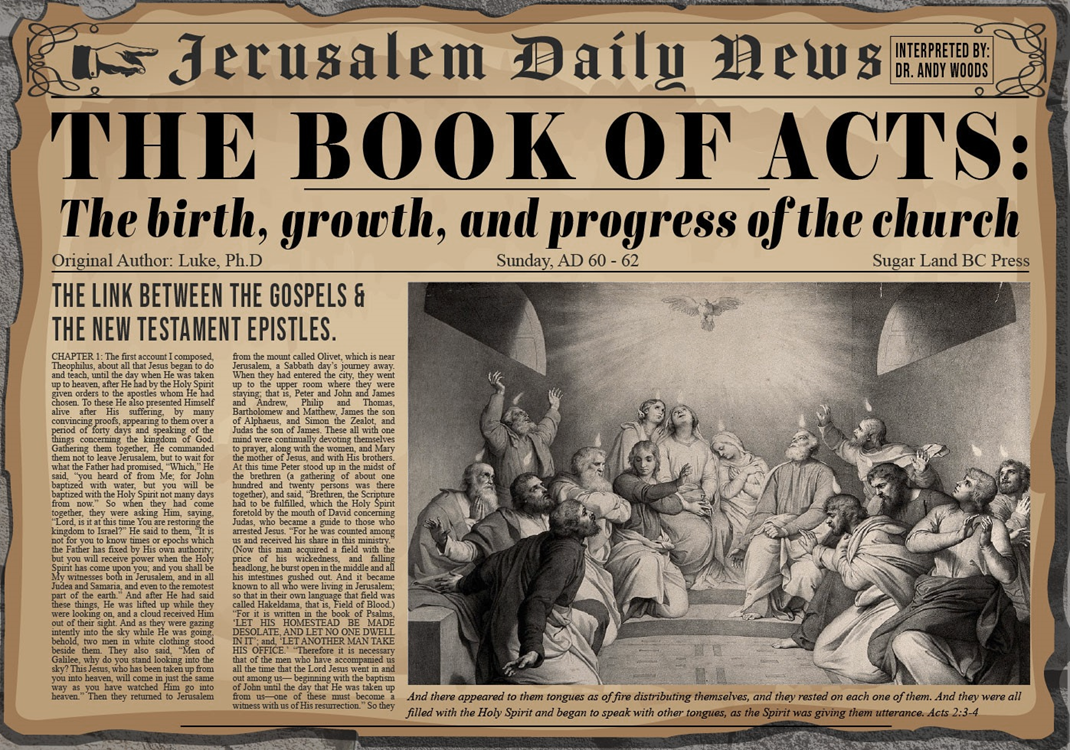 Acts 9:36-43Joppa
Place (36)
Dorcas’ death (37)
Peter fetched (38)
Peter & mourners’ responses (39)
Miracle (40-41)
Word spreads (42)
Peter stays at Tanner’s home (43)
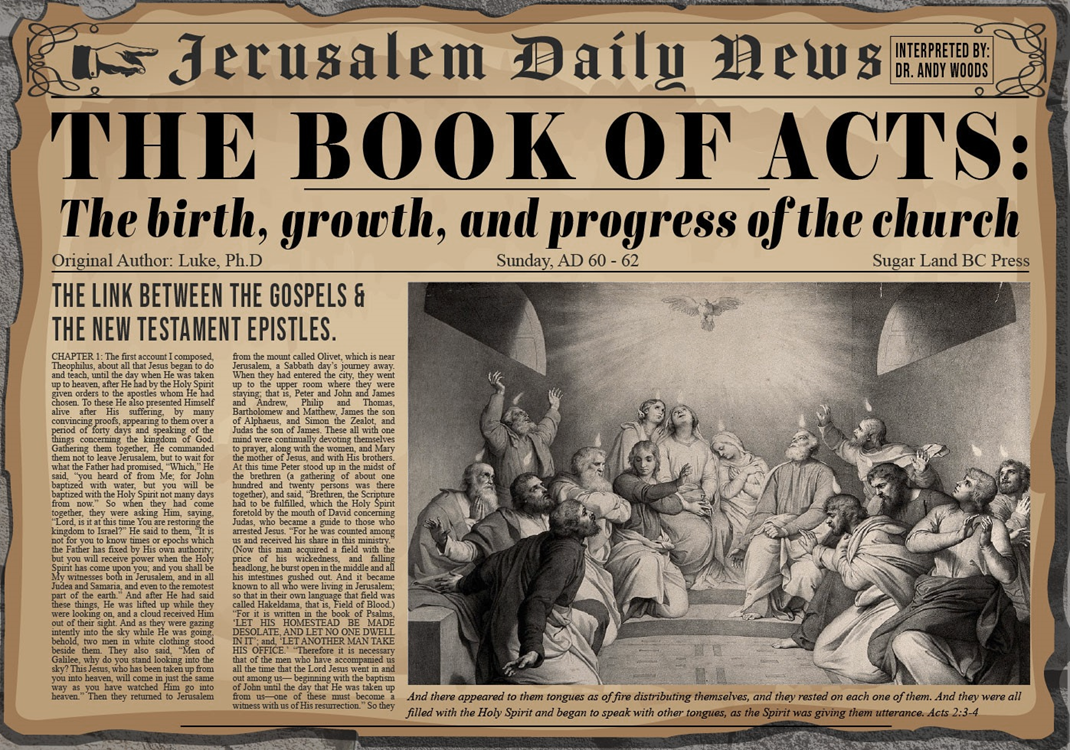 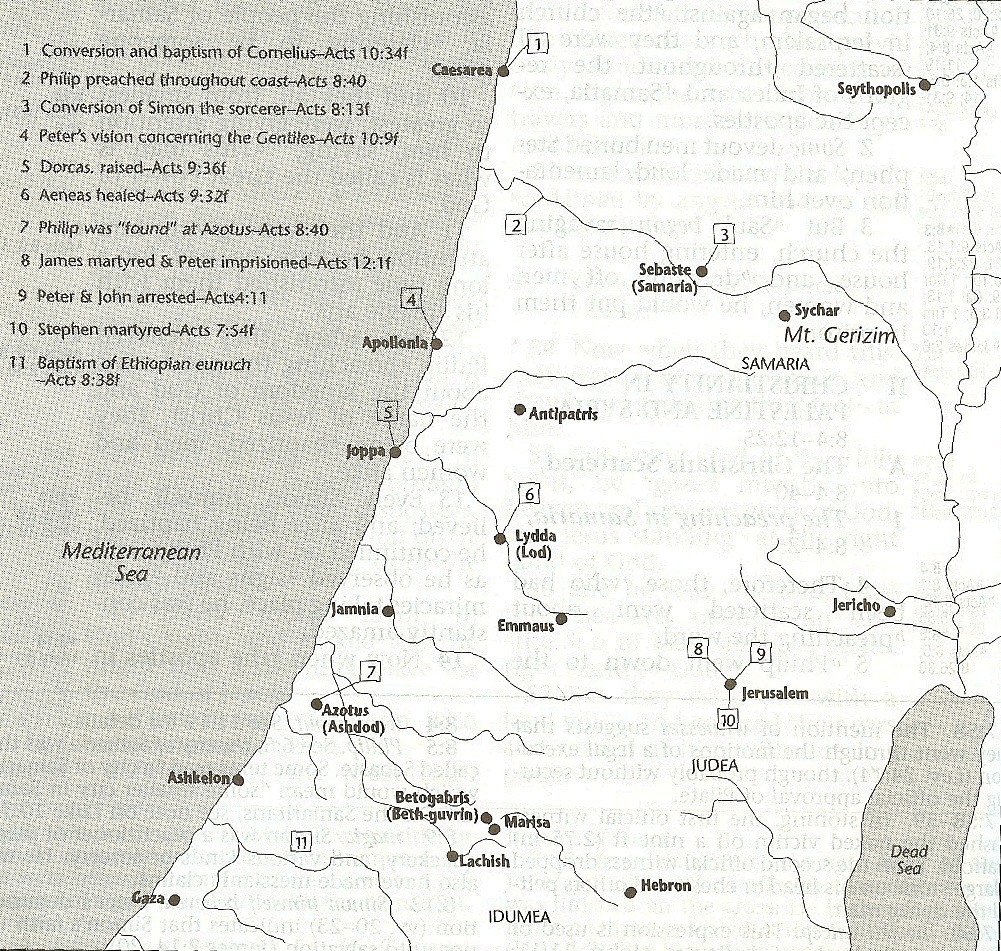 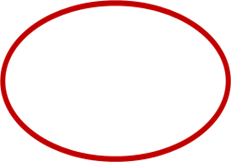 Luke 1:1–4
1 Inasmuch as many have undertaken to compile an account of the things accomplished among us, 2 just as they were handed down to us by those who from the beginning were eyewitnesses and servants of the word, 3 it seemed fitting for me as well, having investigated everything carefully from the beginning, to write it out for you in consecutive order, most excellent Theophilus; 4 so that you may know the exact truth about the things you have been taught.
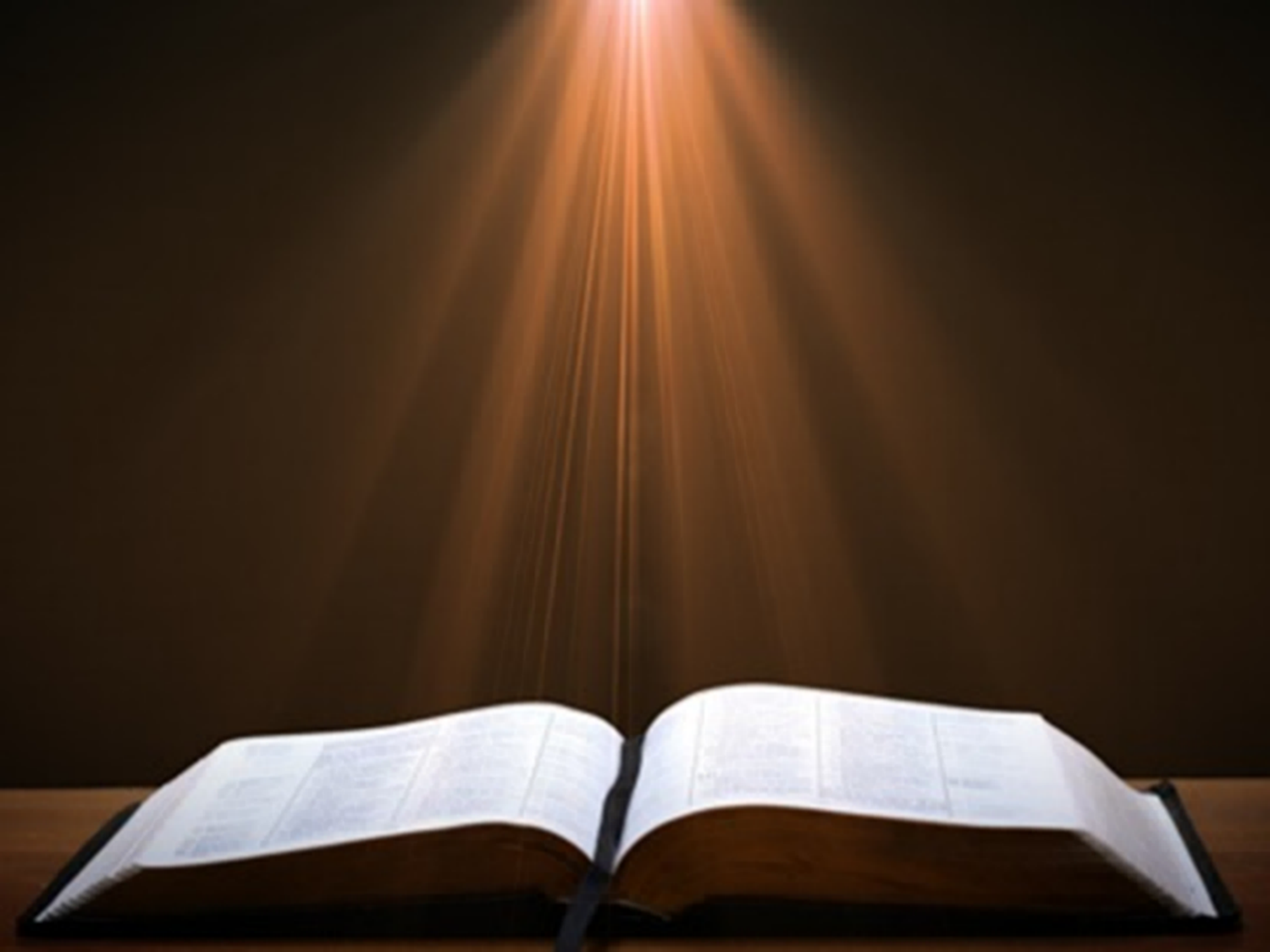 Acts 9:36-43Joppa
Place (36)
Dorcas’ death (37)
Peter fetched (38)
Peter & mourners’ responses (39)
Miracle (40-41)
Word spreads (42)
Peter stays at Tanner’s home (43)
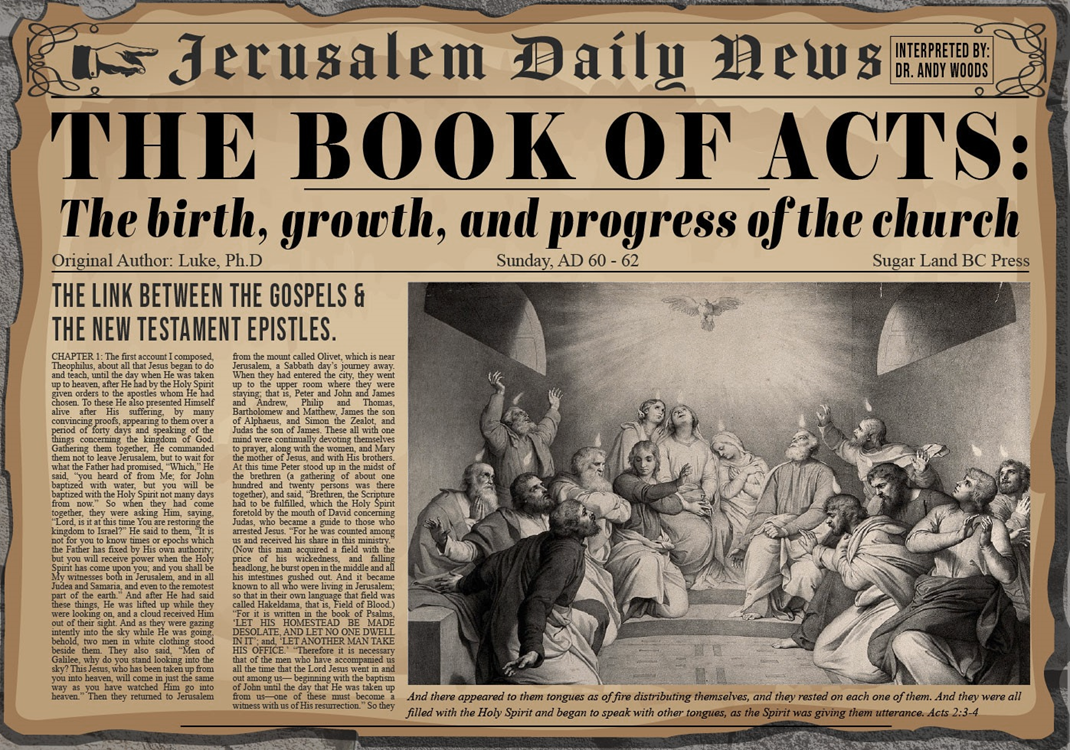 Acts 9:36-43Joppa
Place (36)
Dorcas’ death (37)
Peter fetched (38)
Peter & mourners’ responses (39)
Miracle (40-41)
Word spreads (42)
Peter stays at Tanner’s home (43)
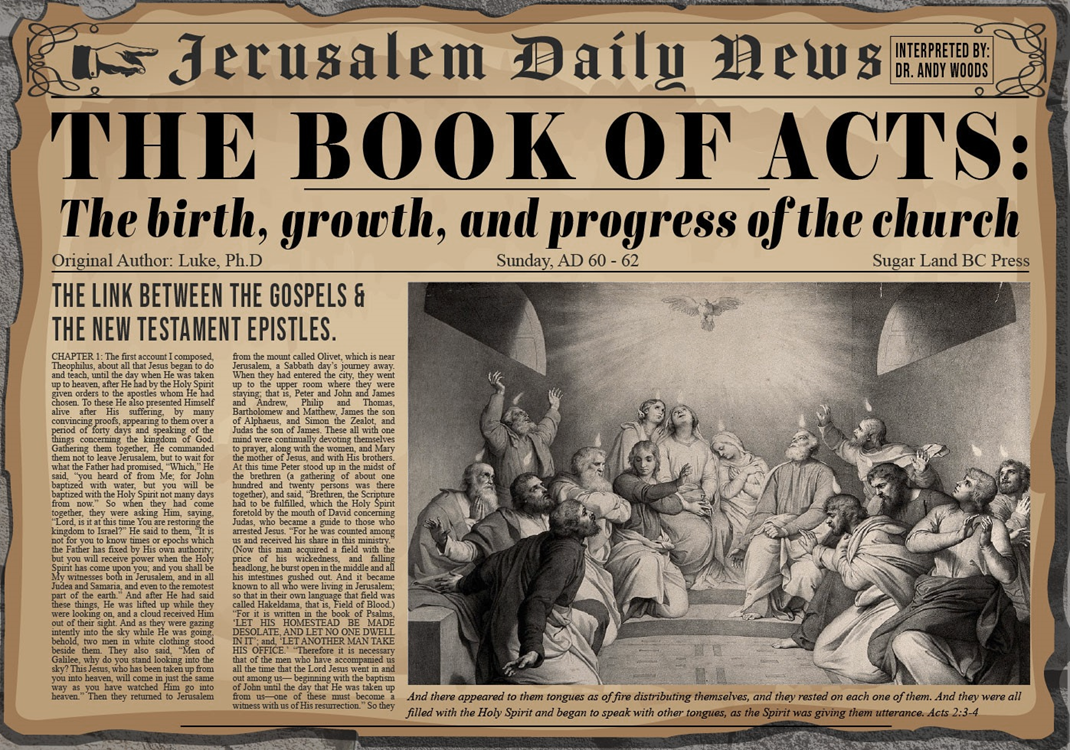 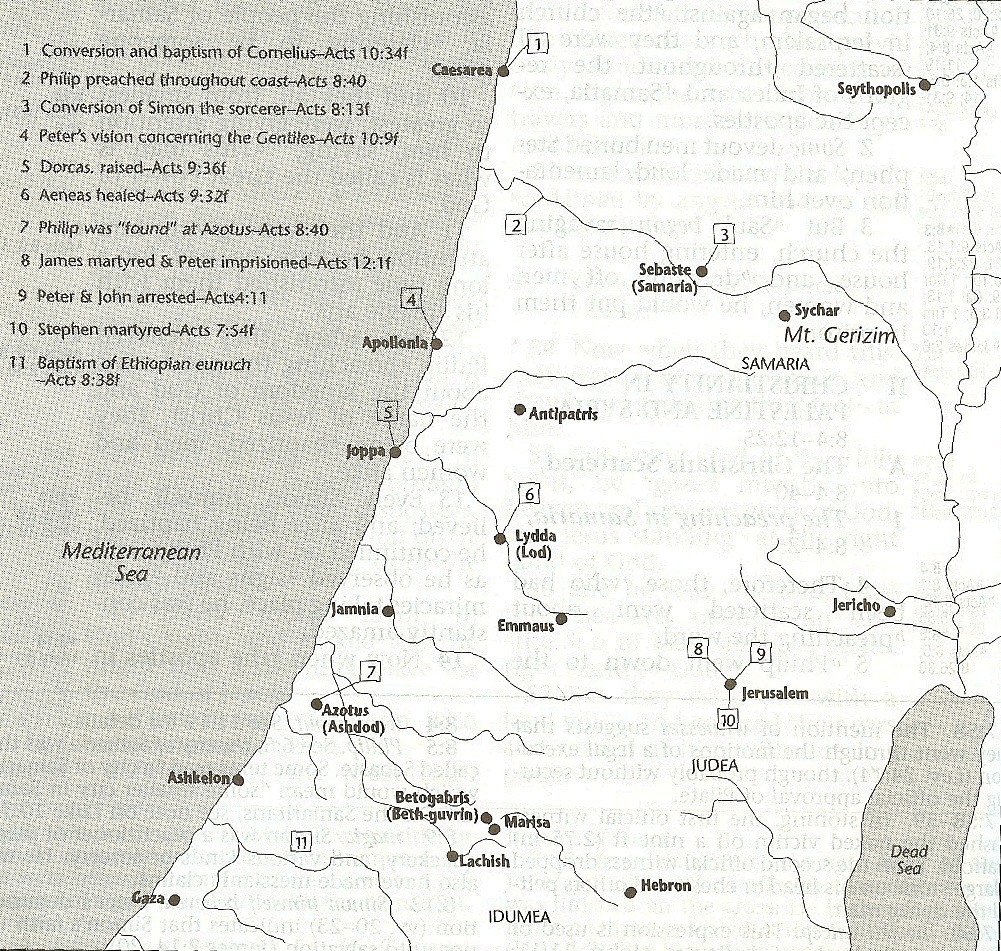 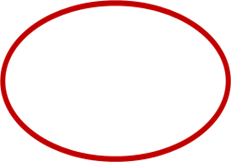 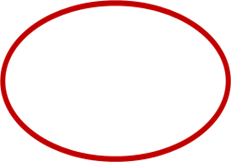 Acts 9:36-43Joppa
Place (36)
Dorcas’ death (37)
Peter fetched (38)
Peter & mourners’ responses (39)
Miracle (40-41)
Word spreads (42)
Peter stays at Tanner’s home (43)
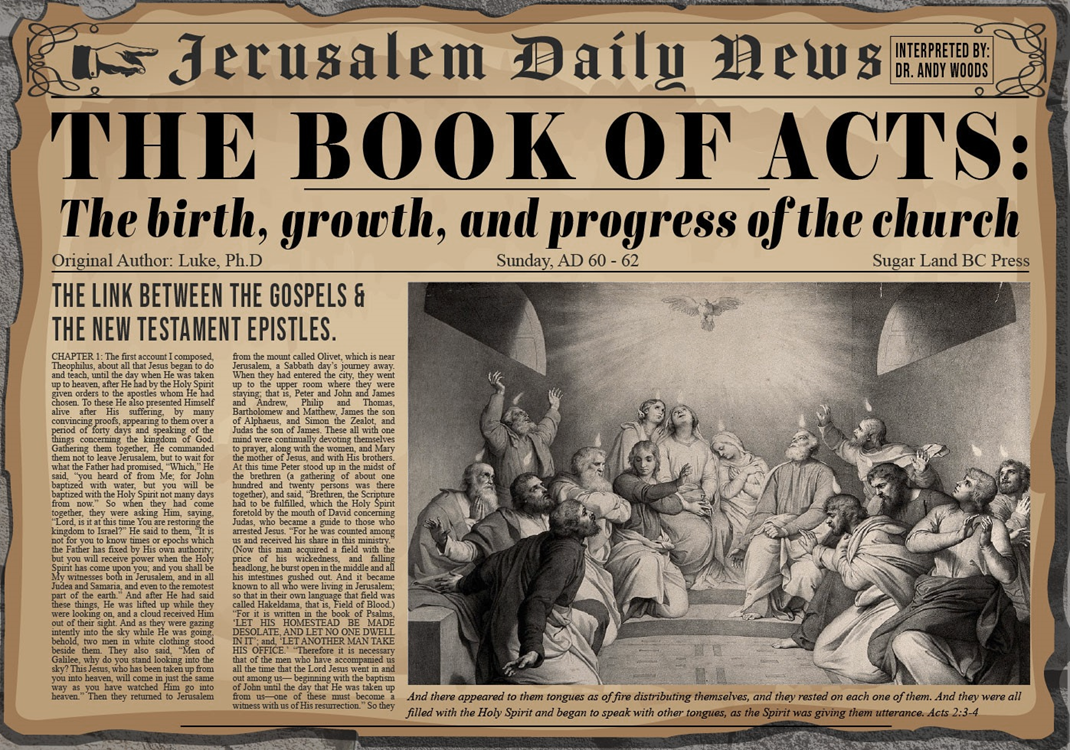 Acts 9:36-43Joppa
Place (36)
Dorcas’ death (37)
Peter fetched (38)
Peter & mourners’ responses (39)
Miracle (40-41)
Word spreads (42)
Peter stays at Tanner’s home (43)
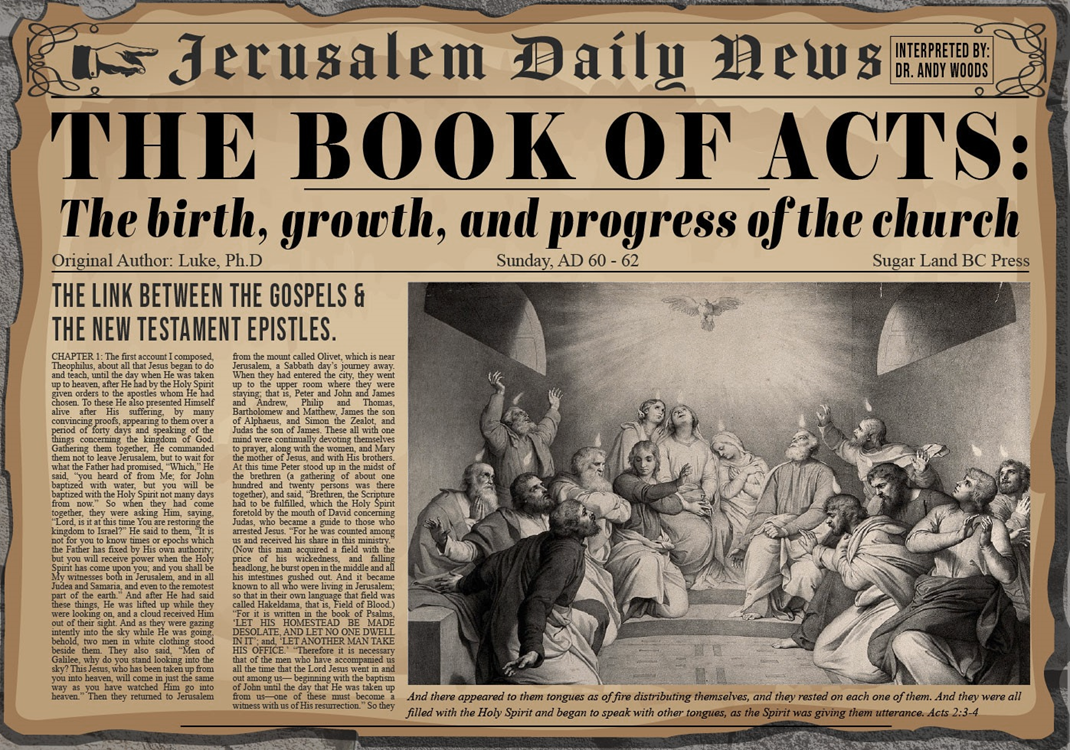 Acts 9:40-41Miracle
Isolation (40a)
Resuscitation (40b-41)
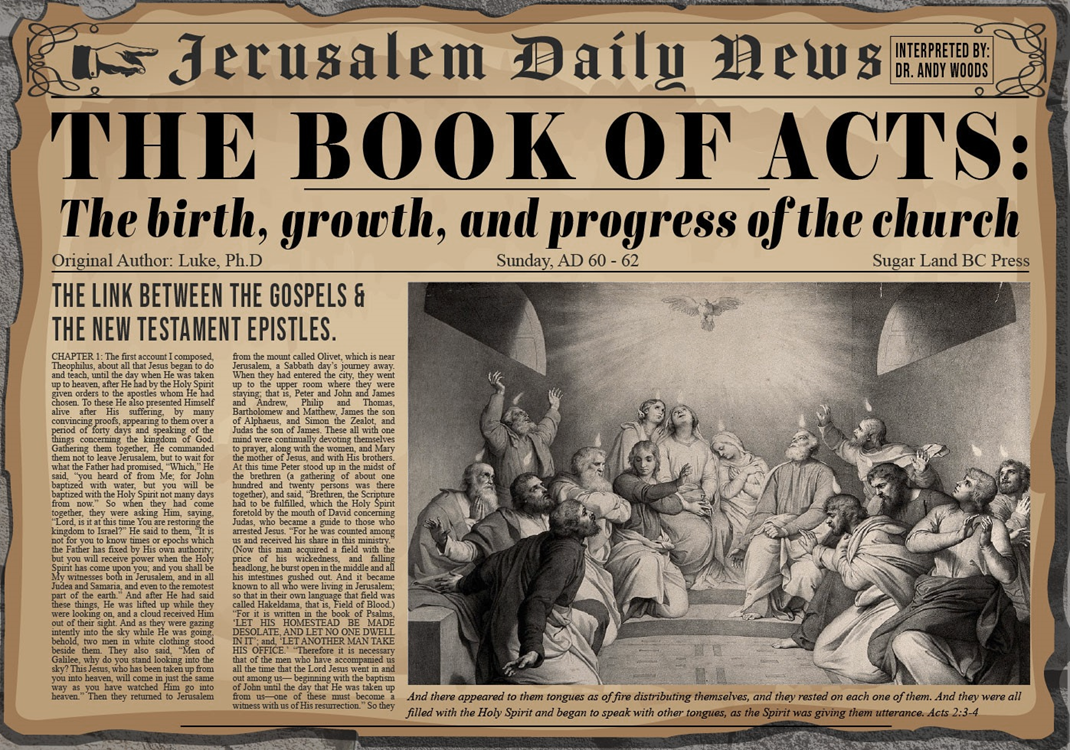 Acts 9:40-41Miracle
Isolation (40a)
Resuscitation (40b-41)
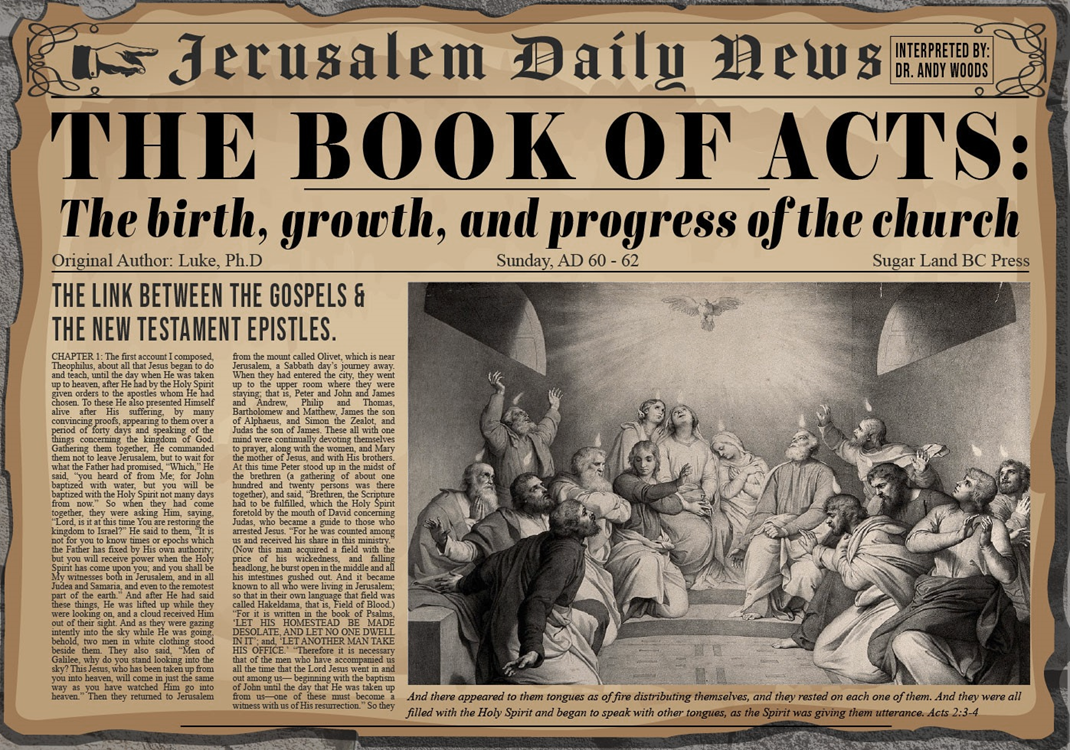 Acts 9:40-41Miracle
Isolation (40a)
Resuscitation (40b-41)
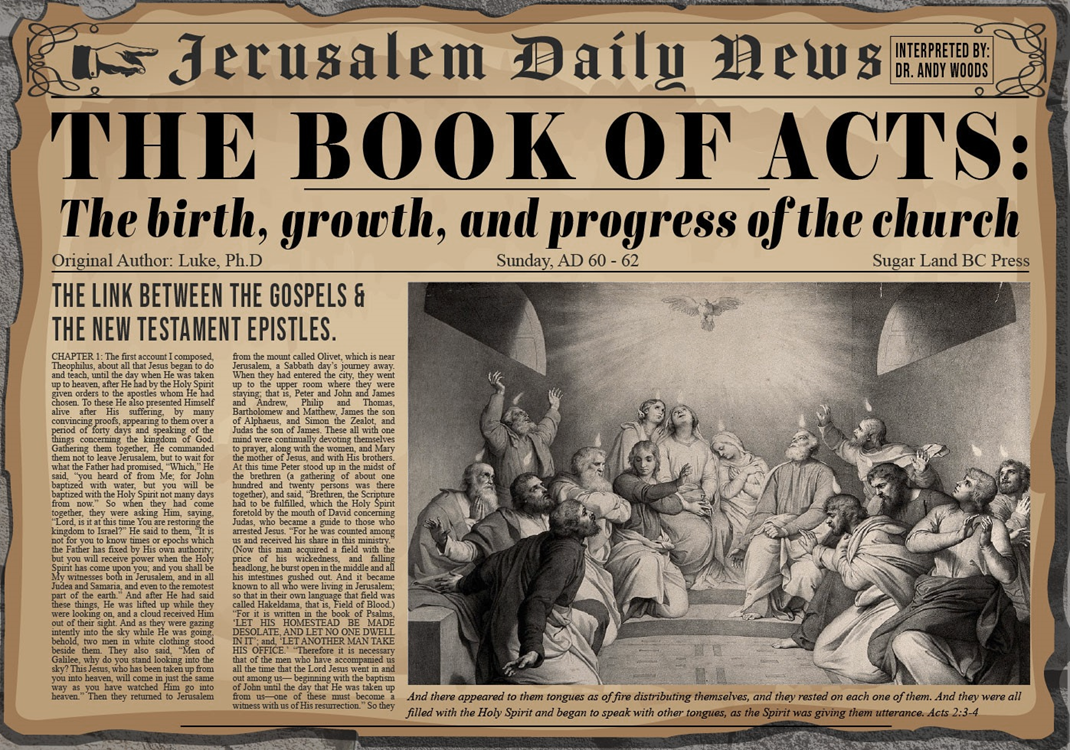 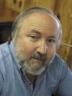 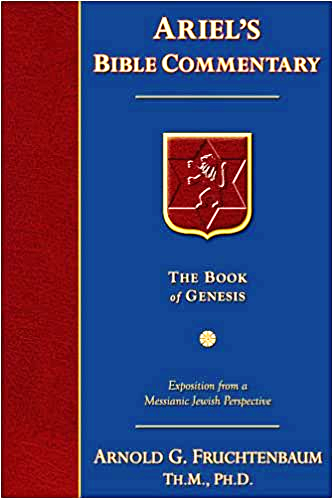 Dr. Arnold G. Fruchtenbaum
The Book of Acts, 224
“Again, it should be noted that while other believers were around, none of them performed the miracle. In Acts, only the apostles and their [de]legates (Acts 6:8; 8:6) perform signs and wonders.”
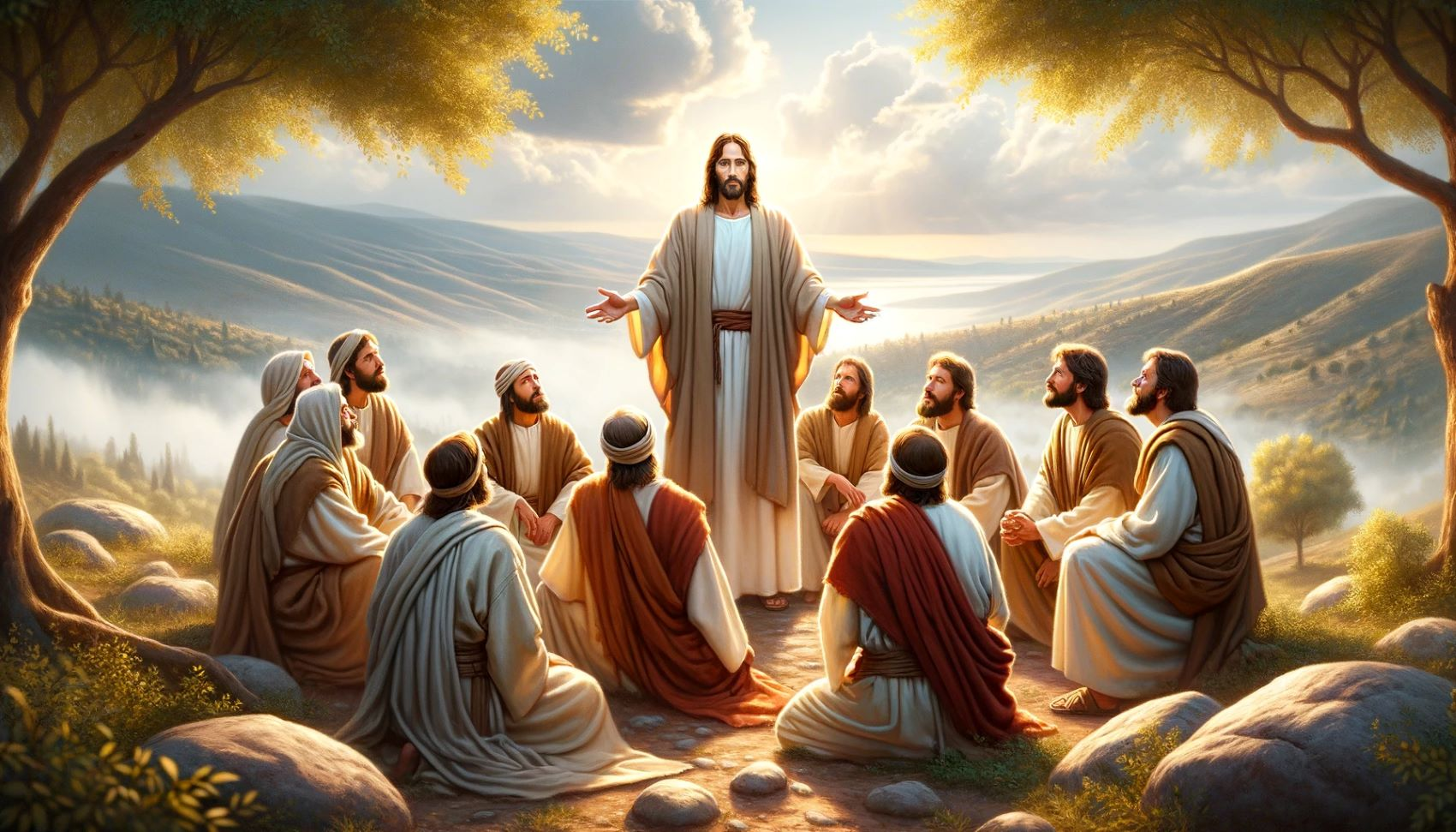 Acts 9:36-43Joppa
Place (36)
Dorcas’ death (37)
Peter fetched (38)
Peter & mourners’ responses (39)
Miracle (40-41)
Word spreads (42)
Peter stays at Tanner’s home (43)
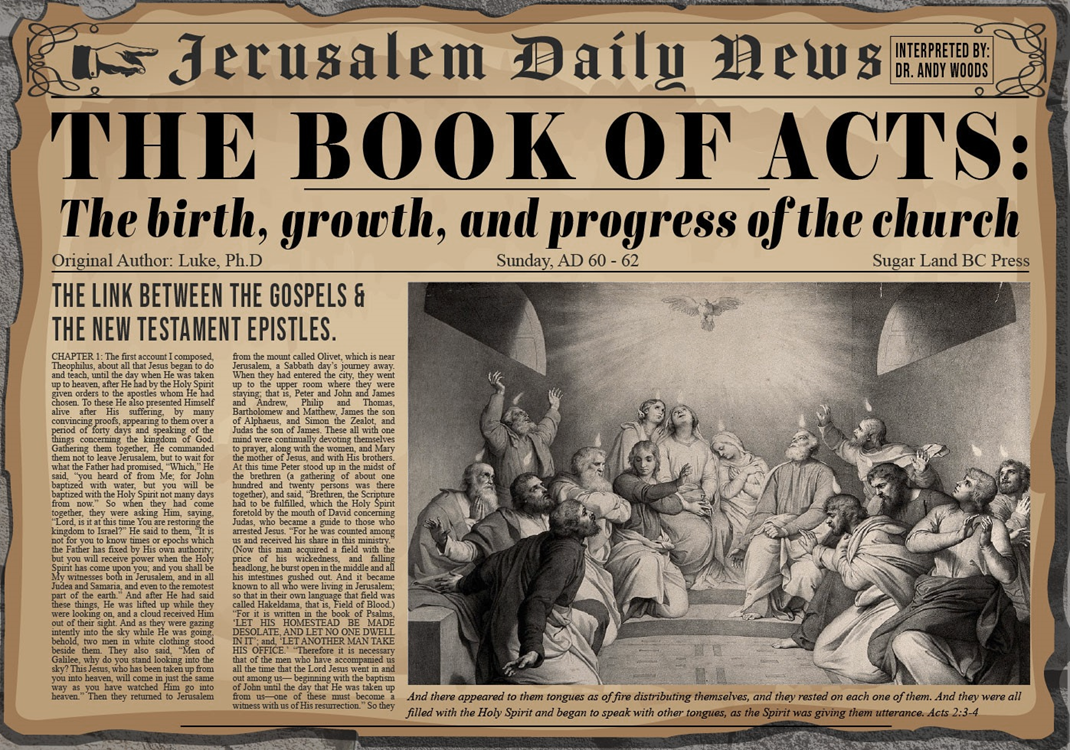 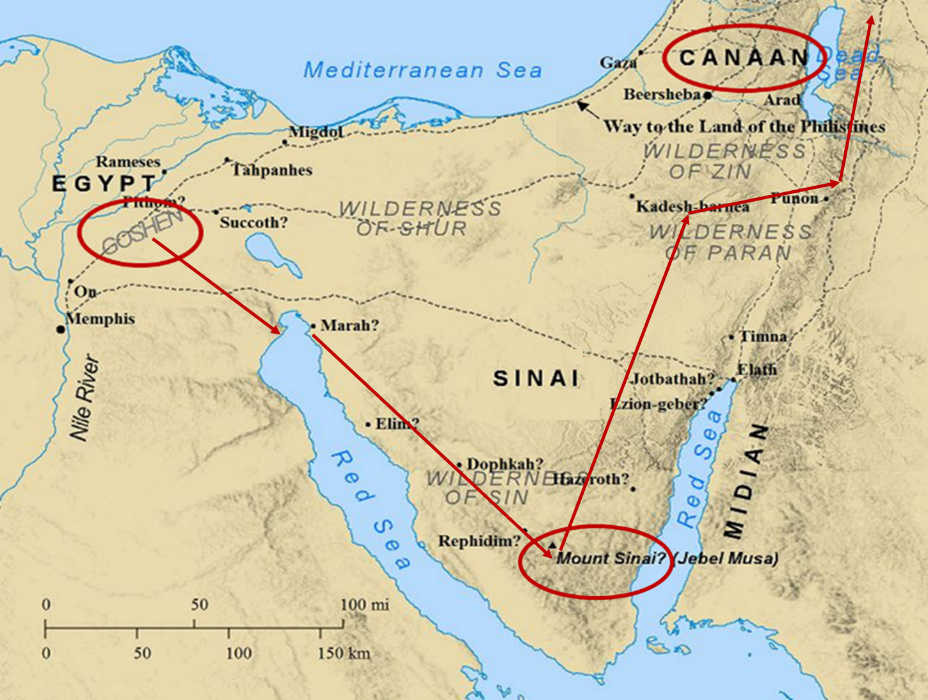 Acts 9:36-43Joppa
Place (36)
Dorcas’ death (37)
Peter fetched (38)
Peter & mourners’ responses (39)
Miracle (40-41)
Word spreads (42)
Peter stays at Tanner’s home (43)
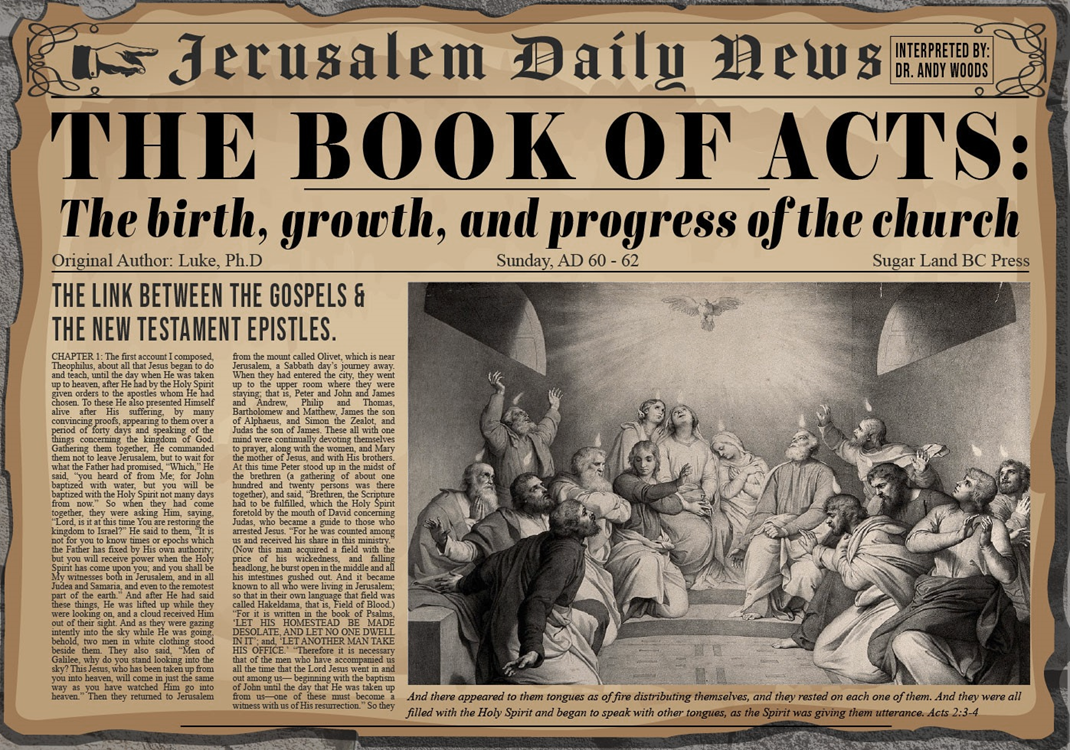 Conclusion
Acts 9:1-43Saul’s Conversion
Saul (9:1-31)
Peter (Acts 9:32-43)
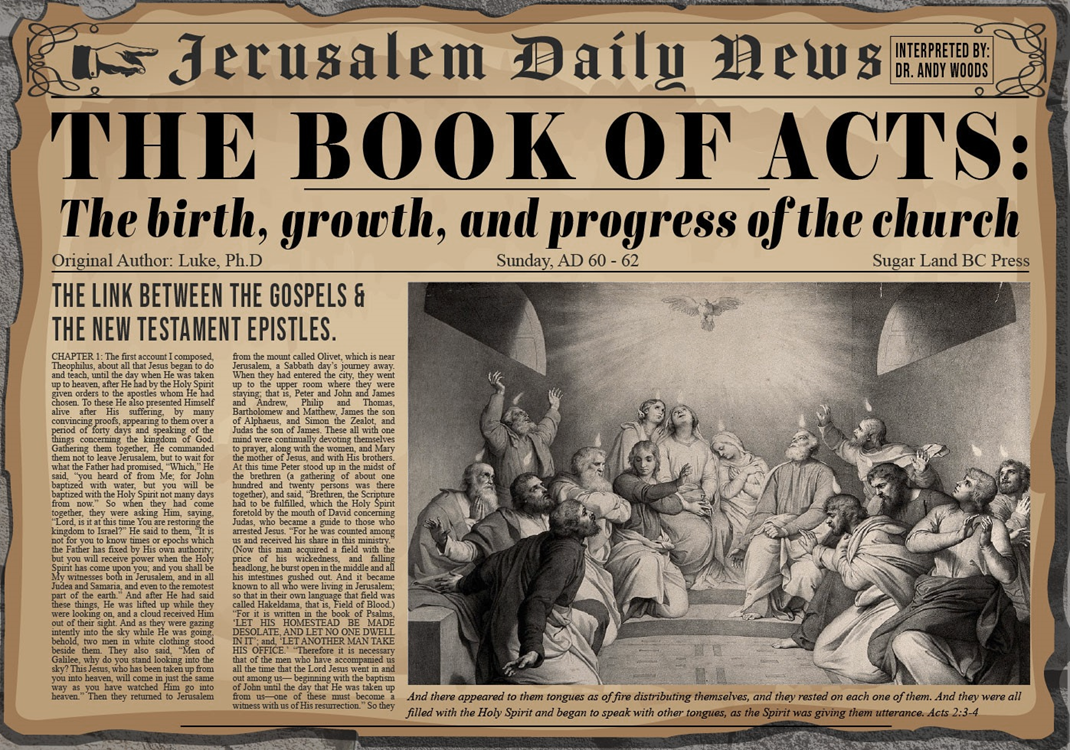